٩
الفصل
الهندسة:الزوايا والمضلعات
الفصل التاسع: الهندسة:الزوايا والمضلعات

٩-٢ العلاقات بين الزوايا
صفحة ٧٩
أدوات
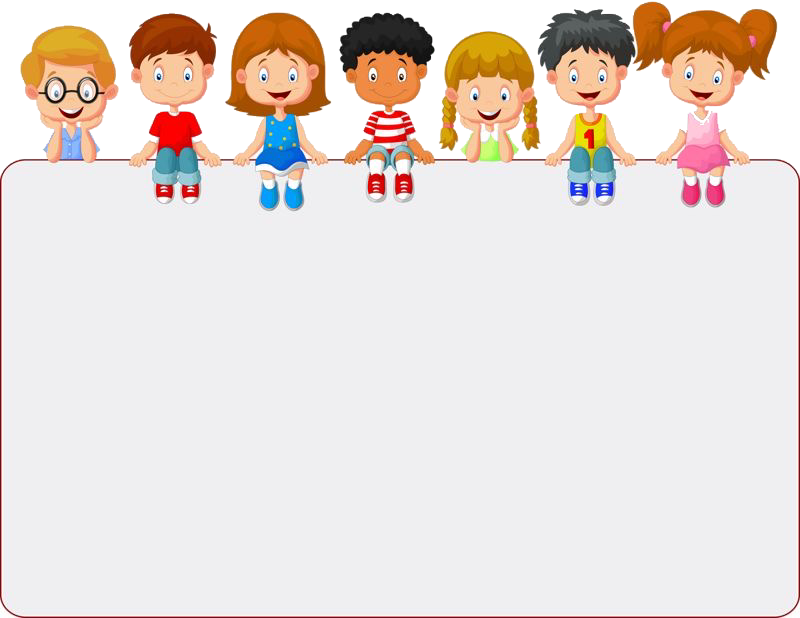 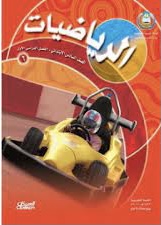 جدول التعلم
نشاط
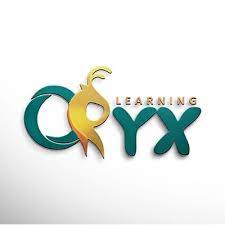 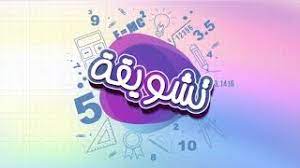 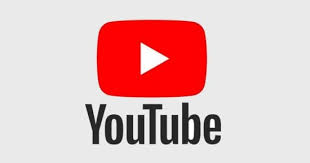 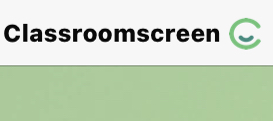 ماذا تعلمت
ماذا أعرف
ماذا أريد أن أعرف
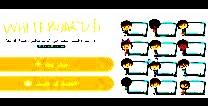 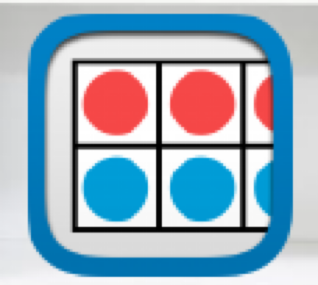 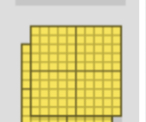 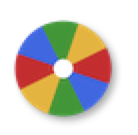 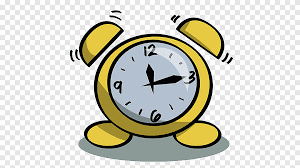 أدوات
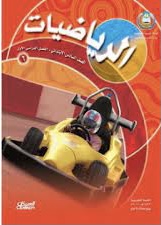 فكرة الدرس
المفردات
نشاط
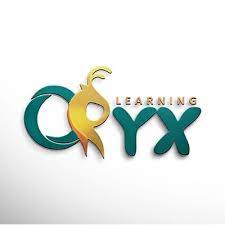 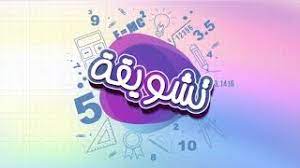 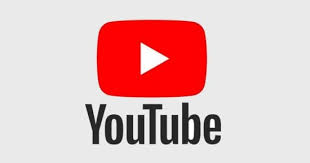 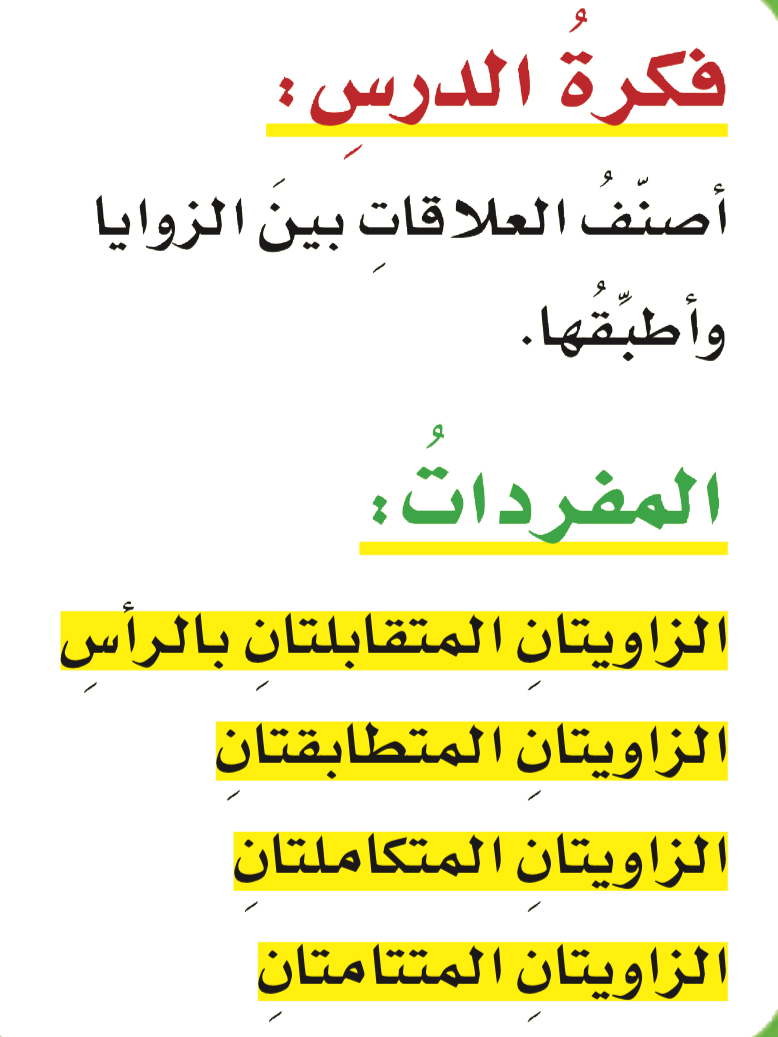 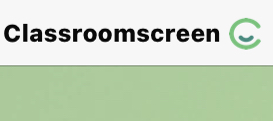 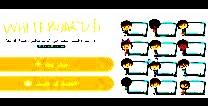 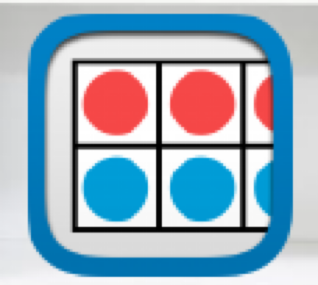 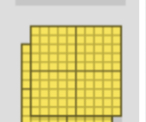 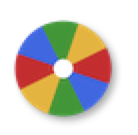 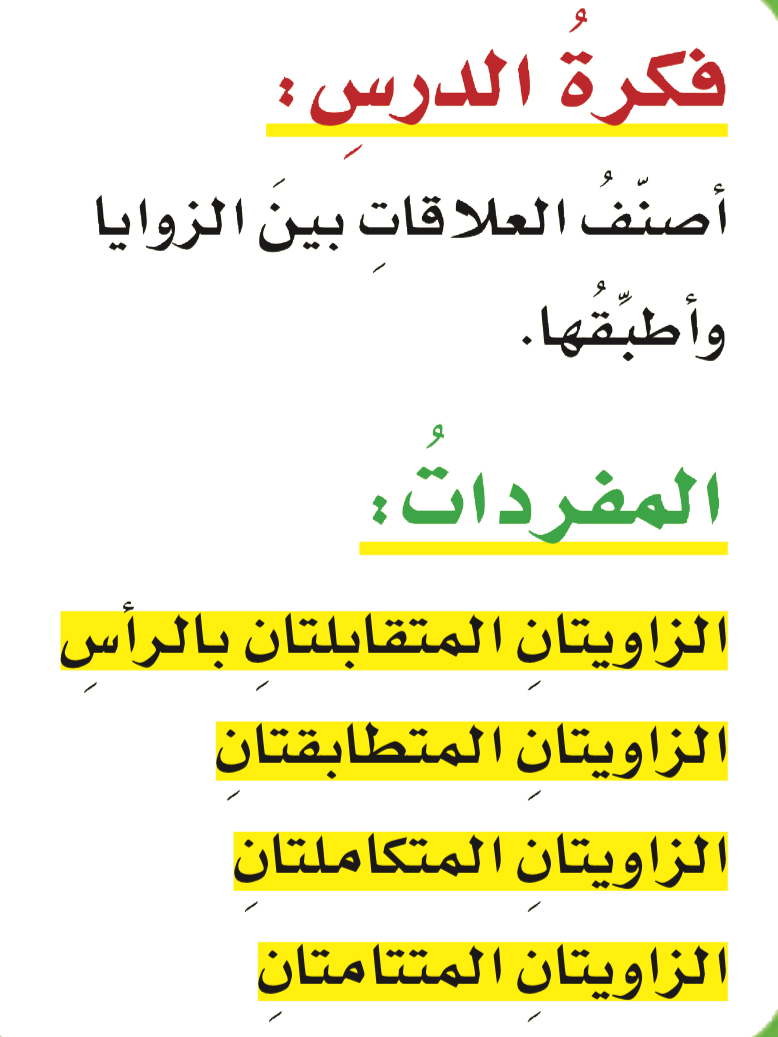 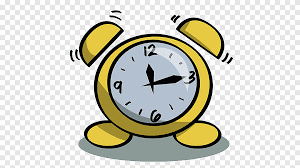 أدوات
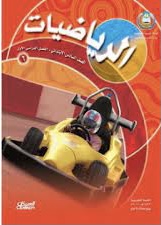 نشاط
نشاط
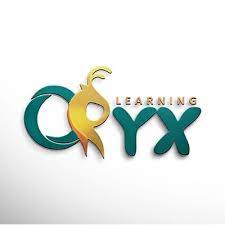 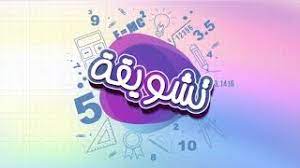 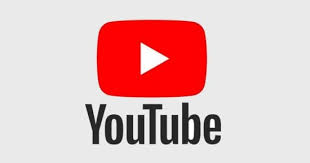 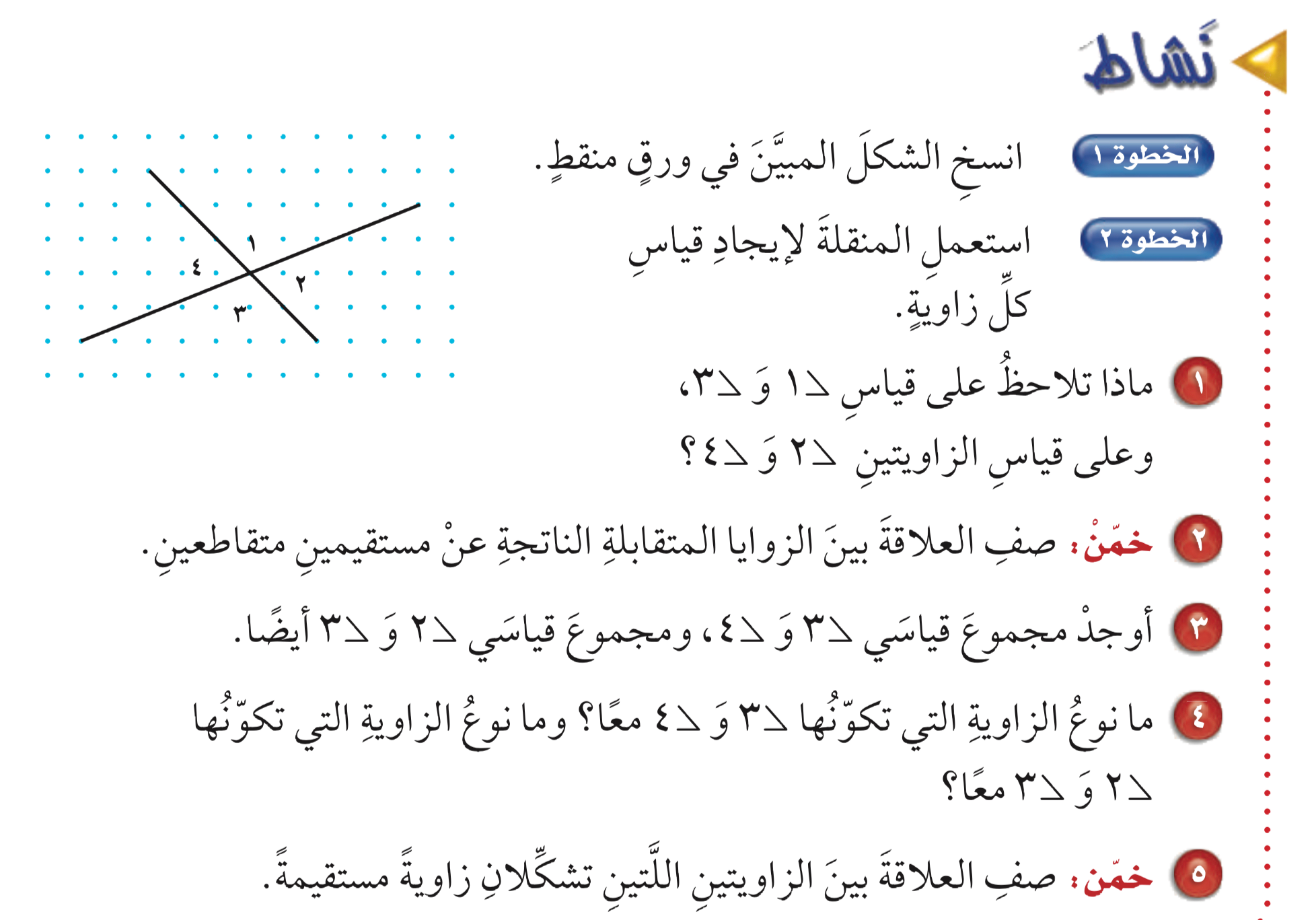 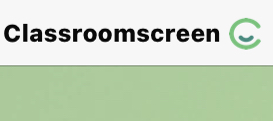 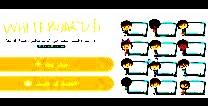 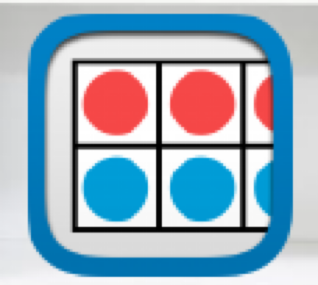 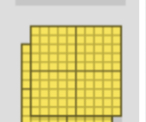 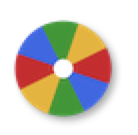 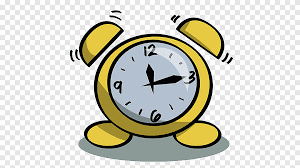 أدوات
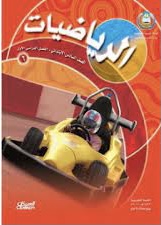 مفردات
نشاط
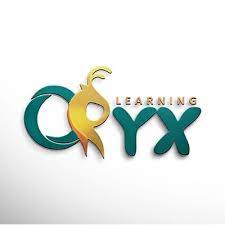 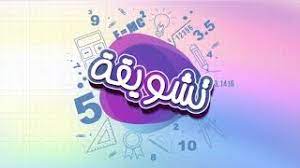 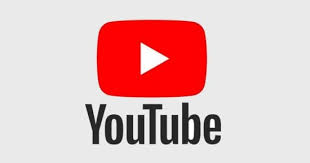 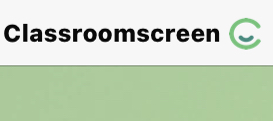 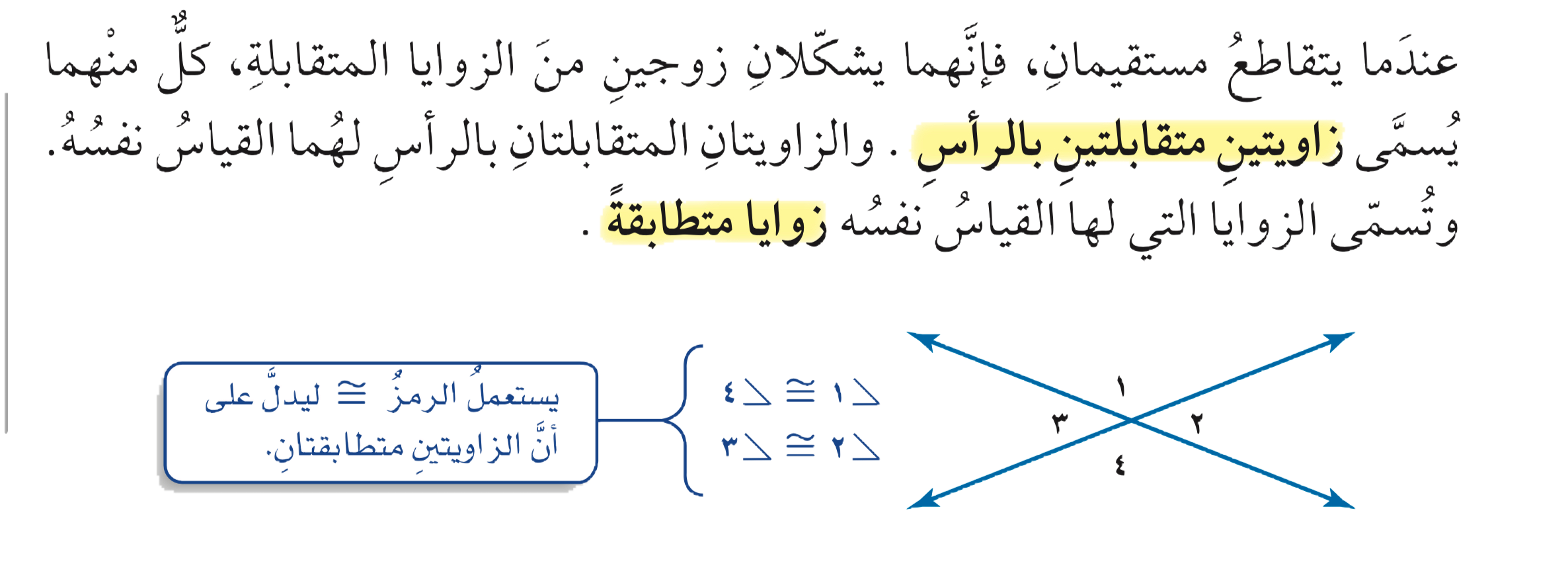 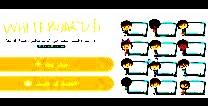 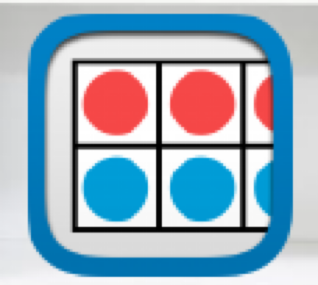 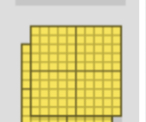 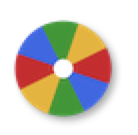 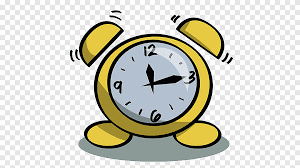 تحقق من فهمك
أدوات
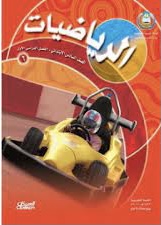 مثال
نشاط
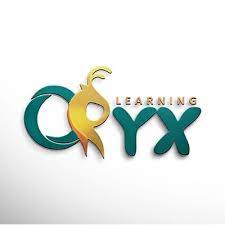 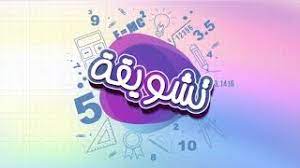 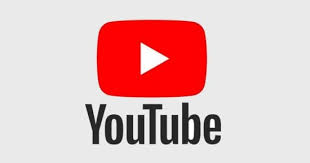 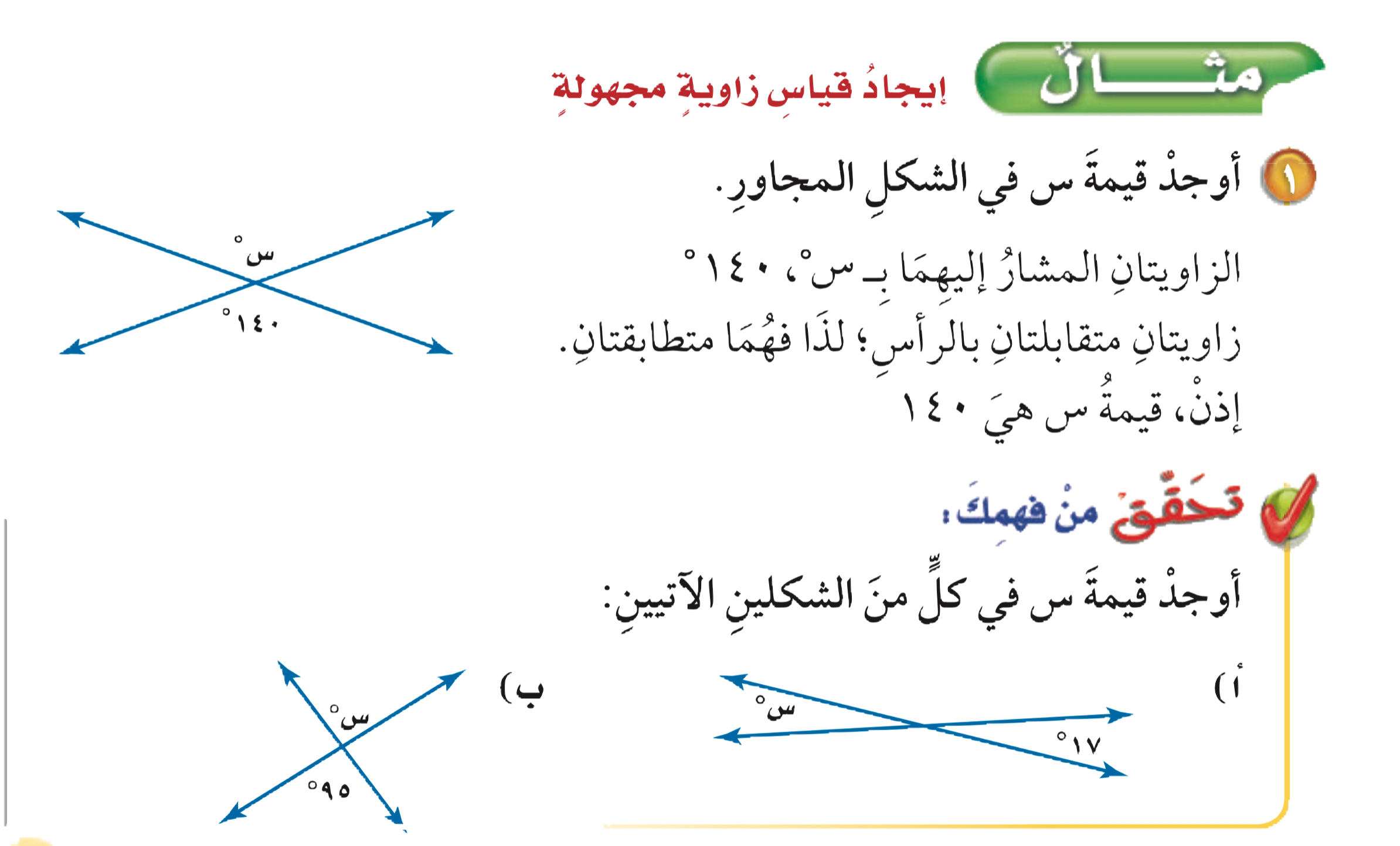 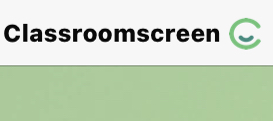 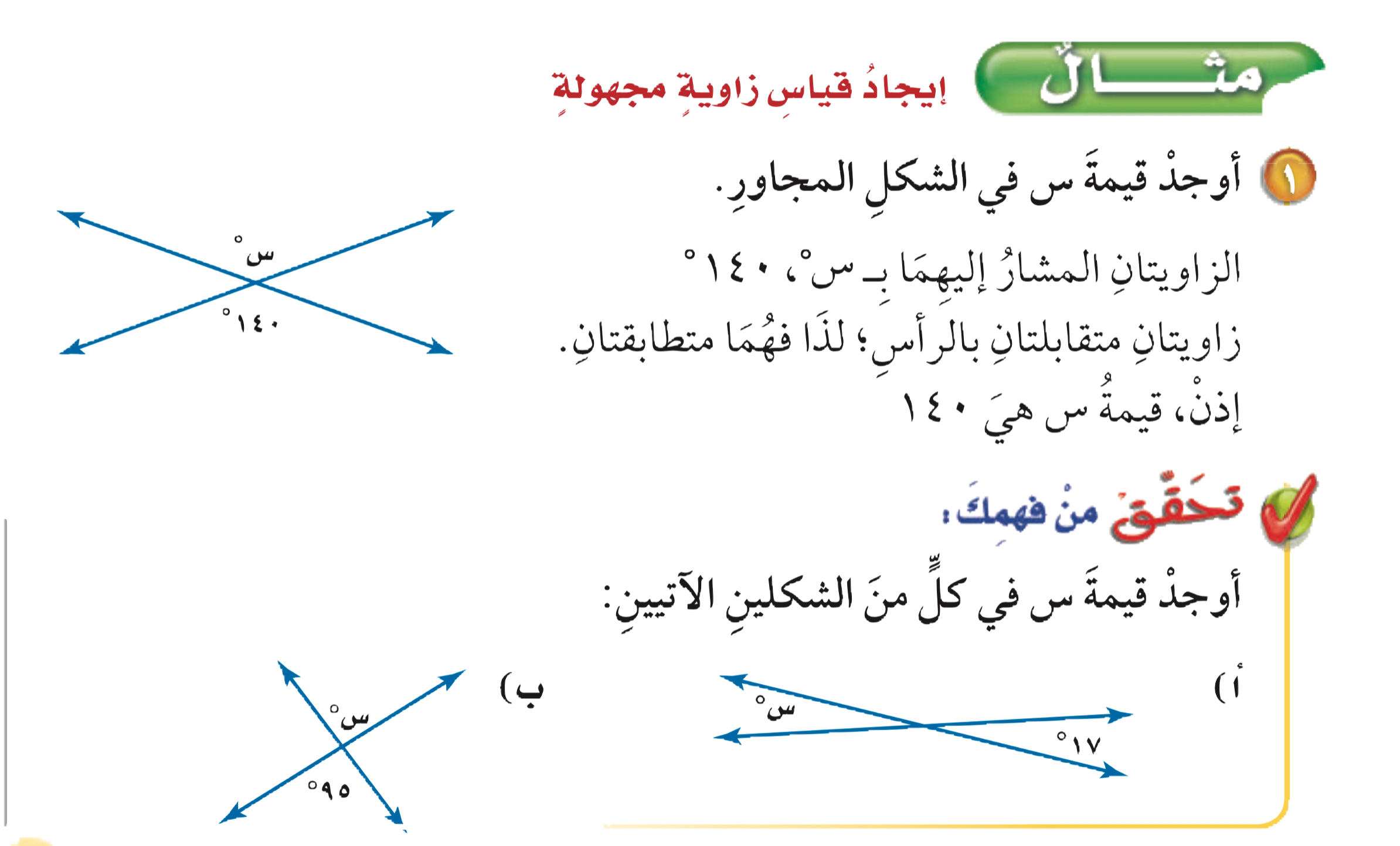 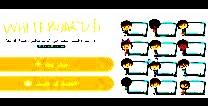 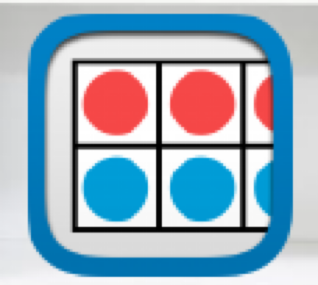 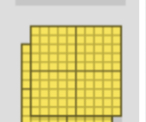 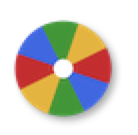 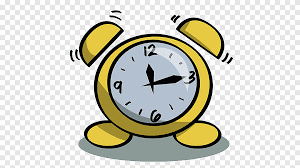 أدوات
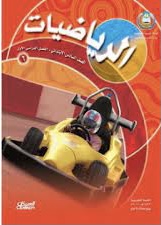 الحل
نشاط
تحقق من فهمك
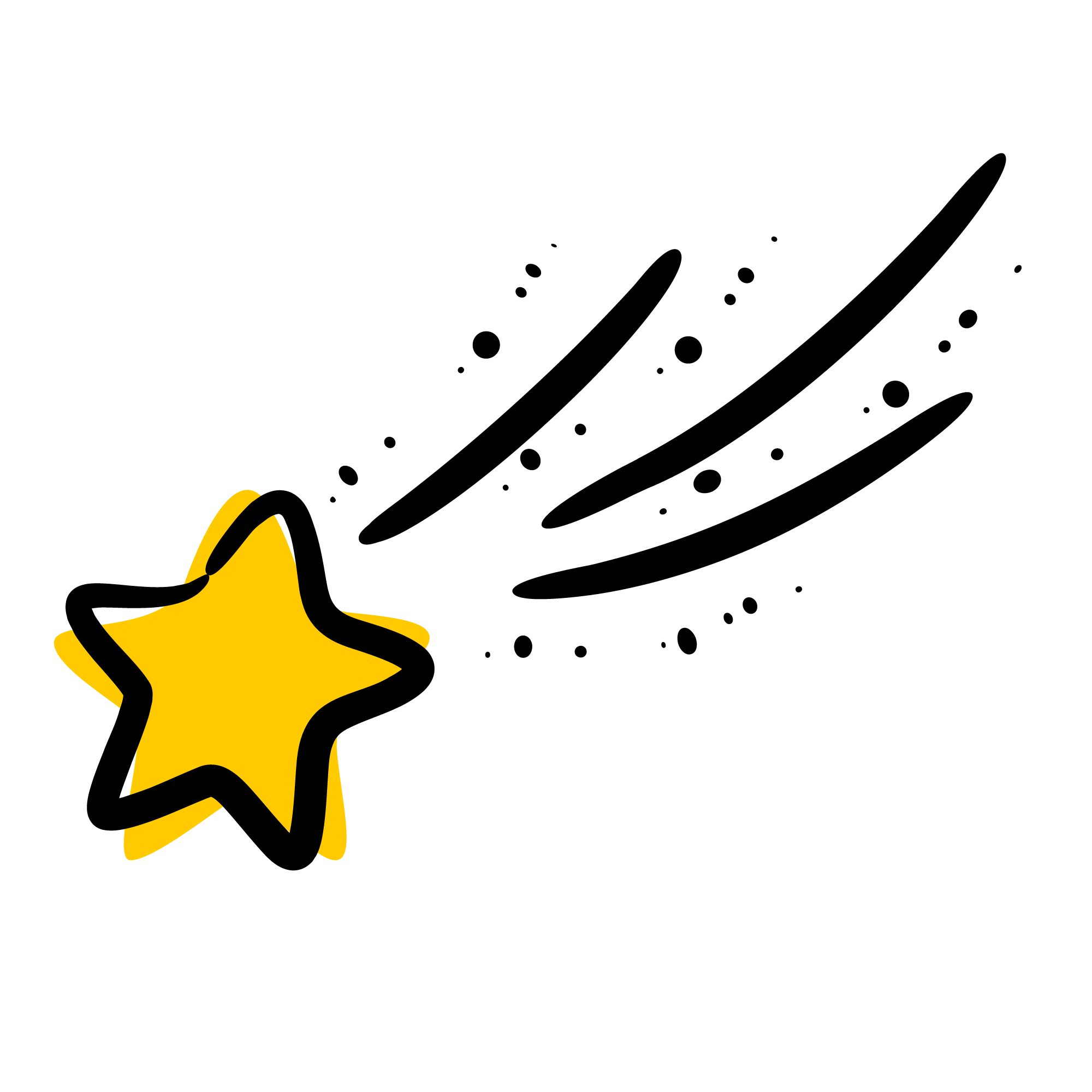 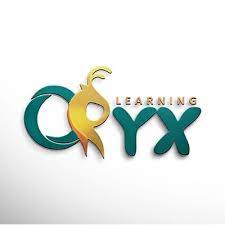 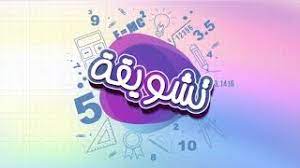 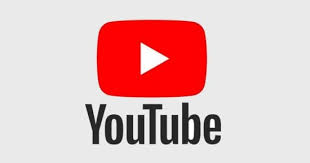 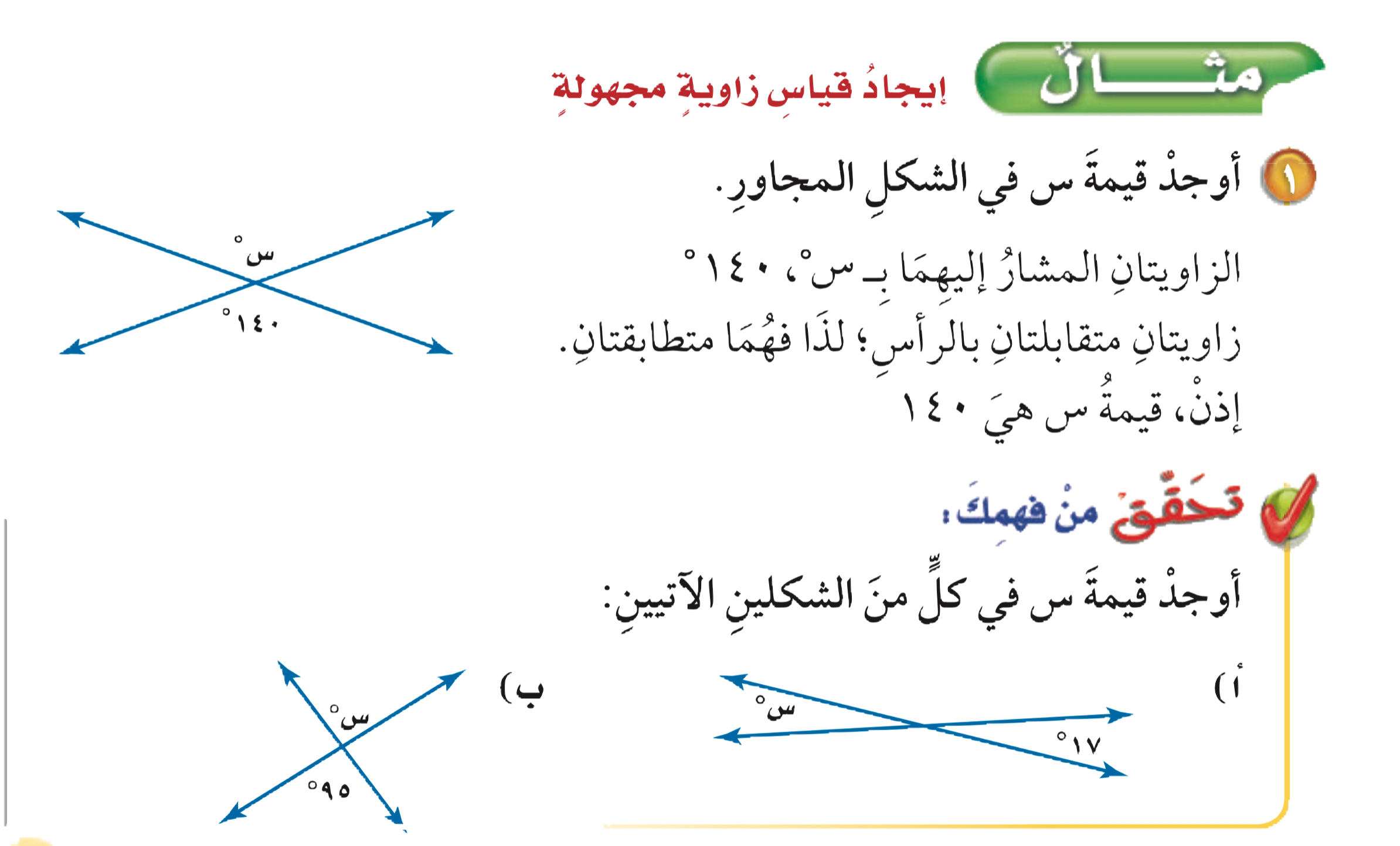 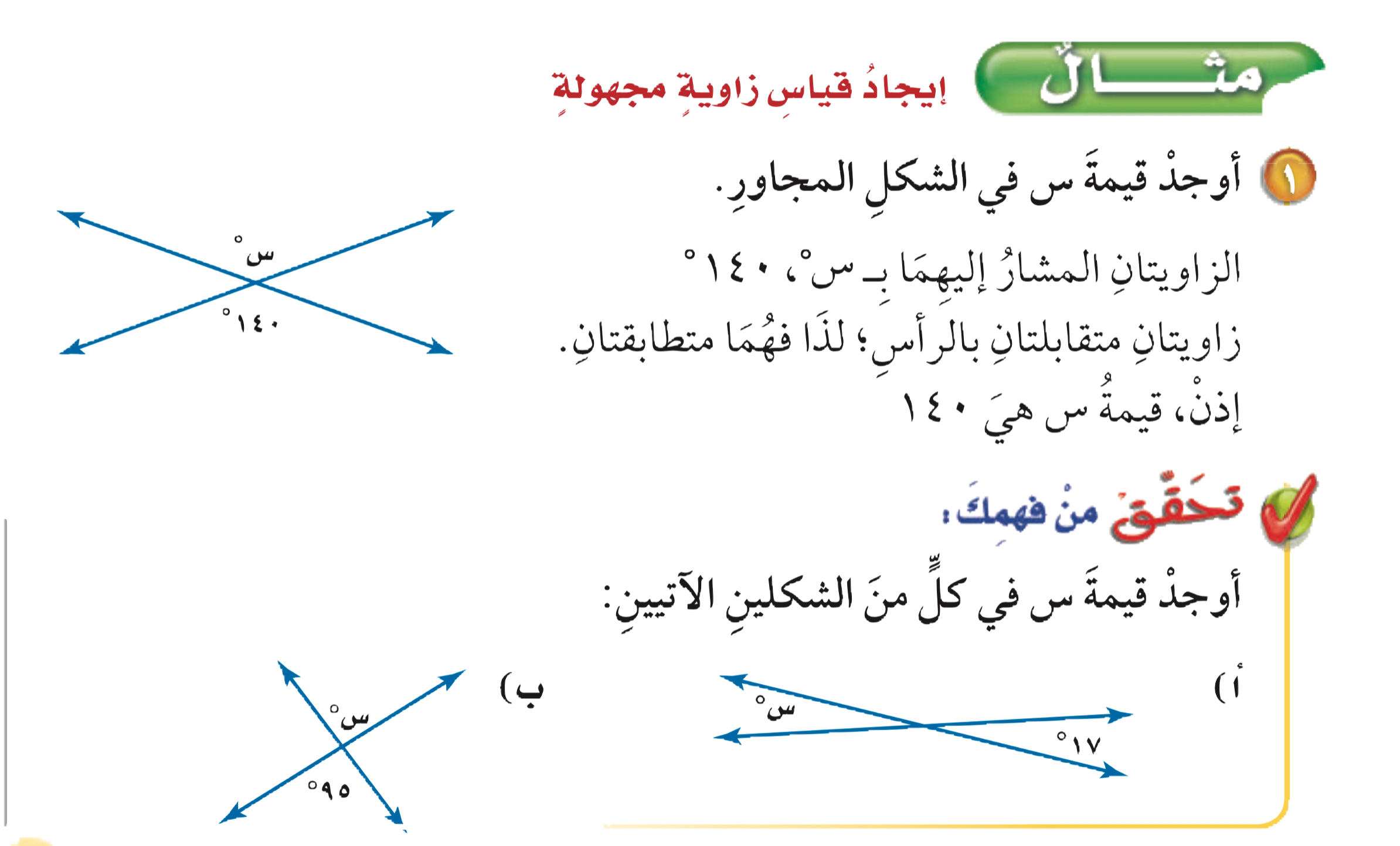 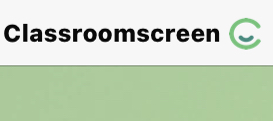 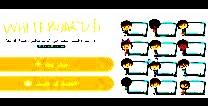 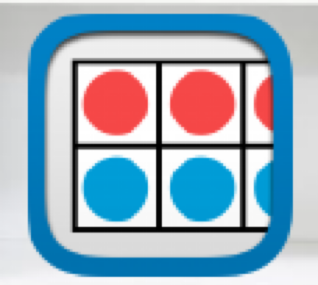 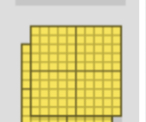 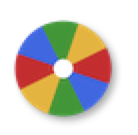 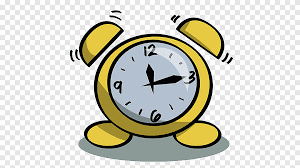 أدوات
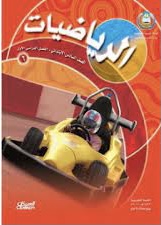 نشاط
تحقق من فهمك
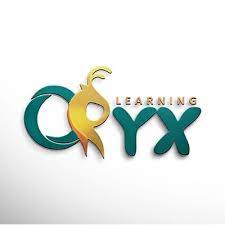 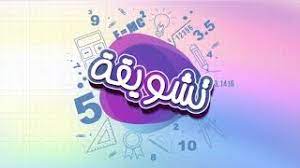 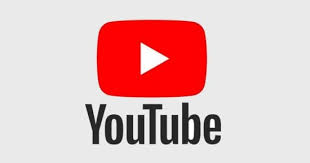 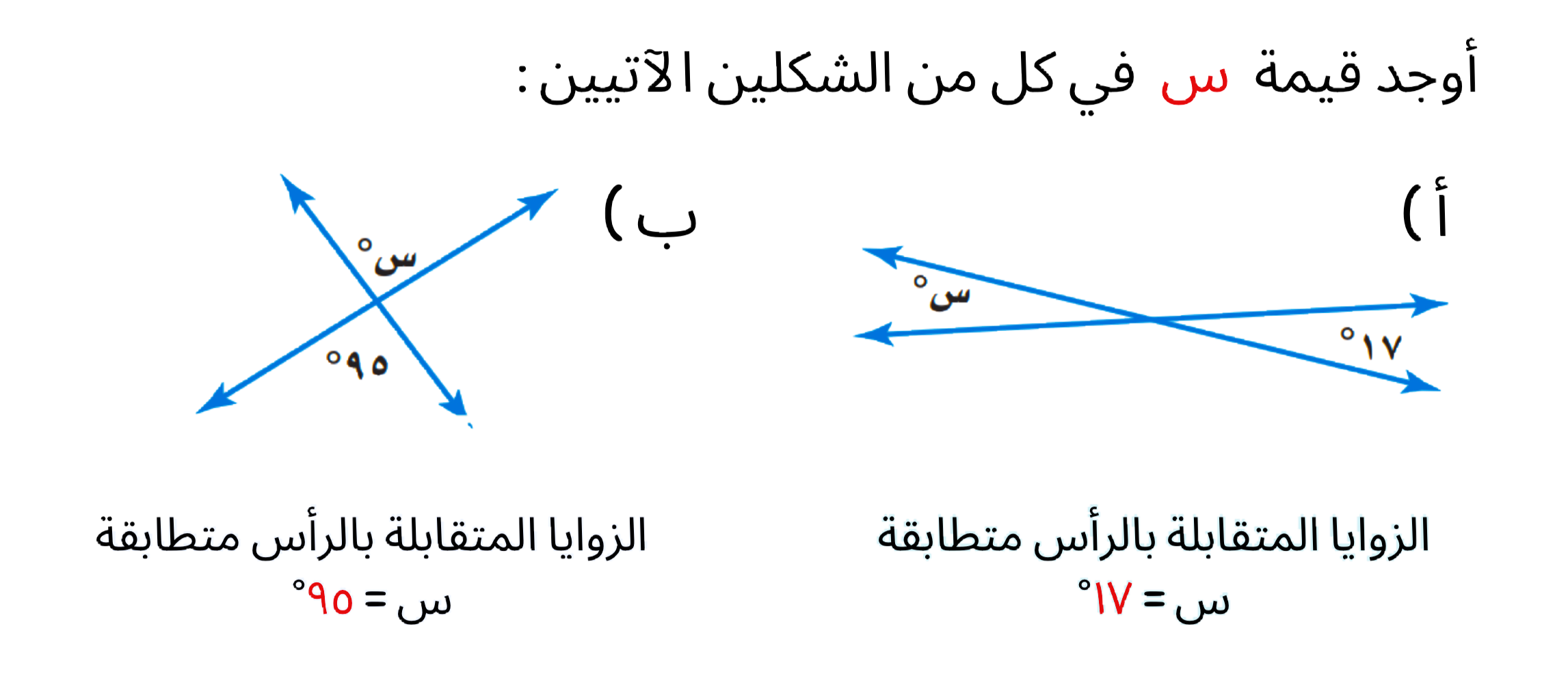 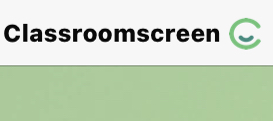 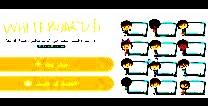 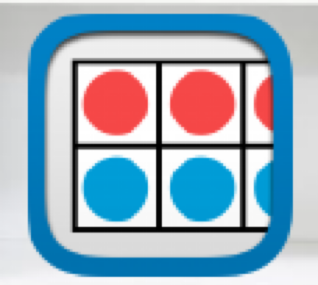 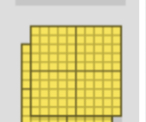 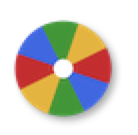 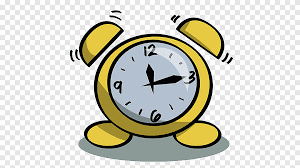 أدوات
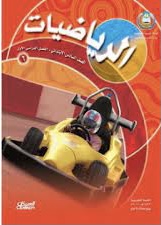 مفردات
نشاط
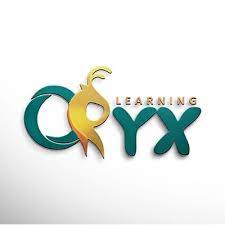 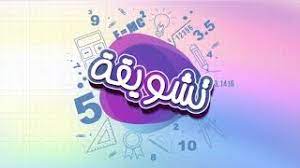 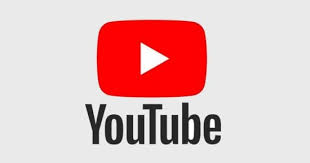 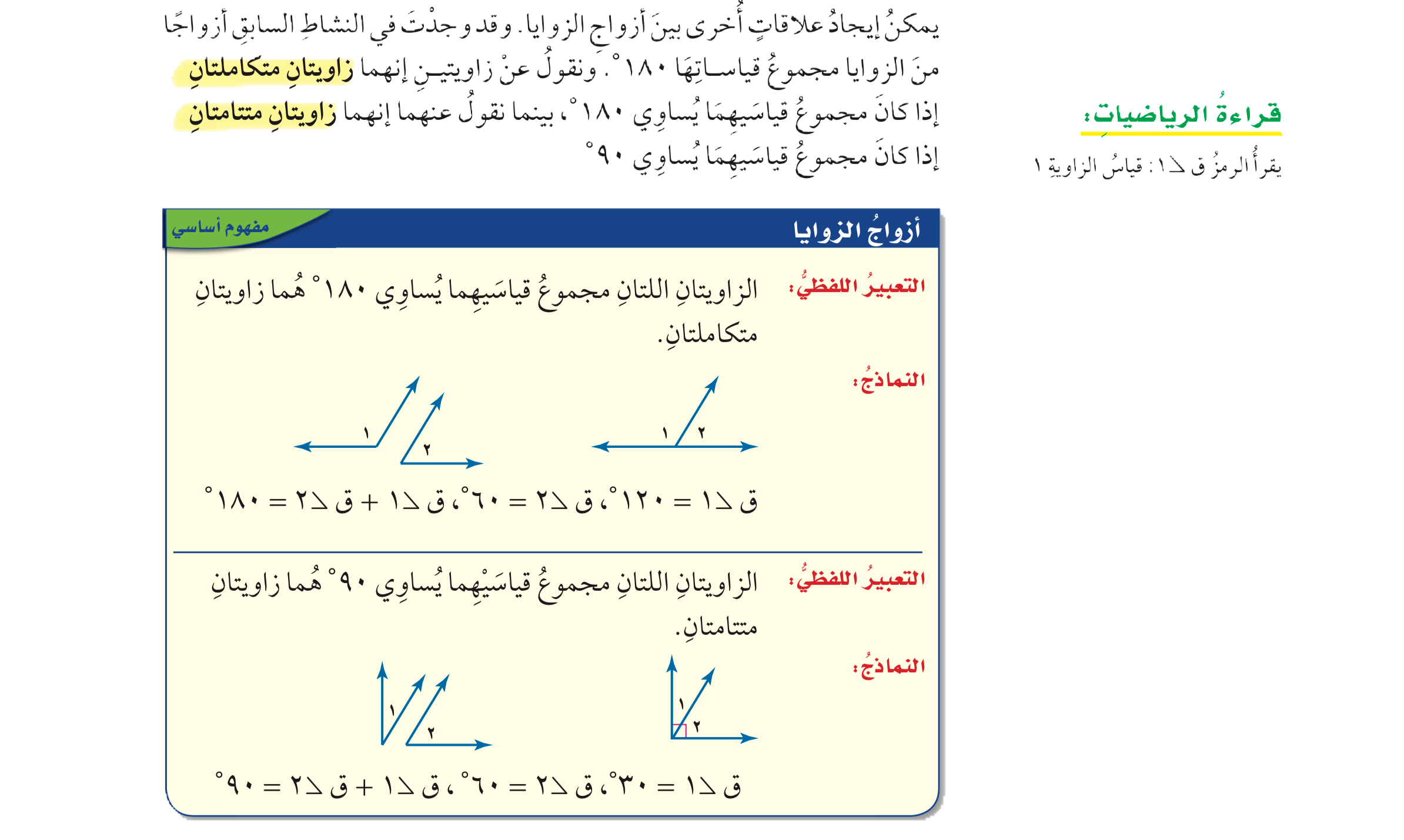 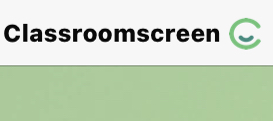 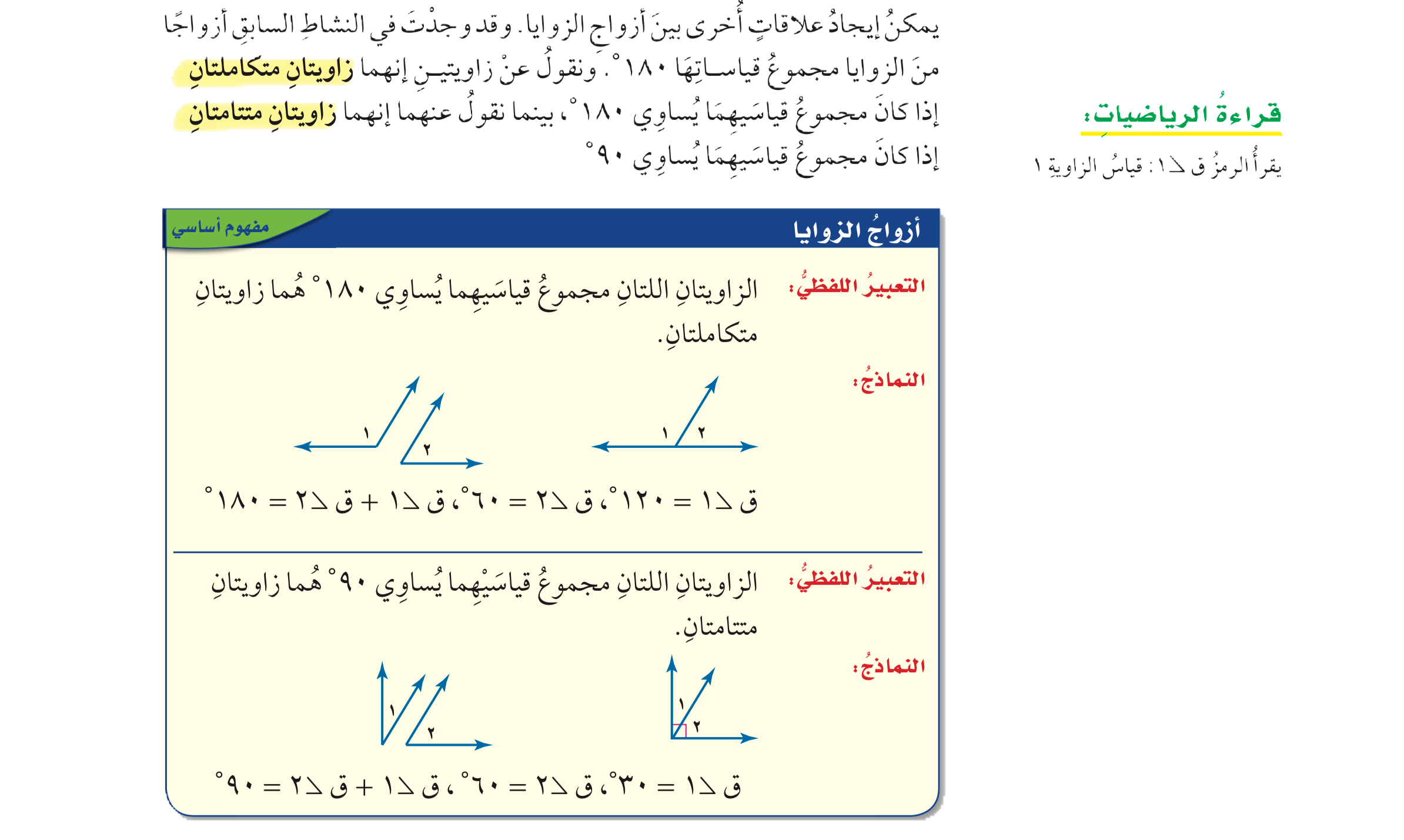 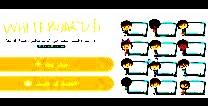 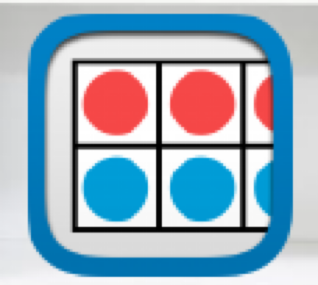 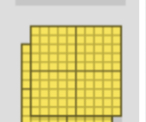 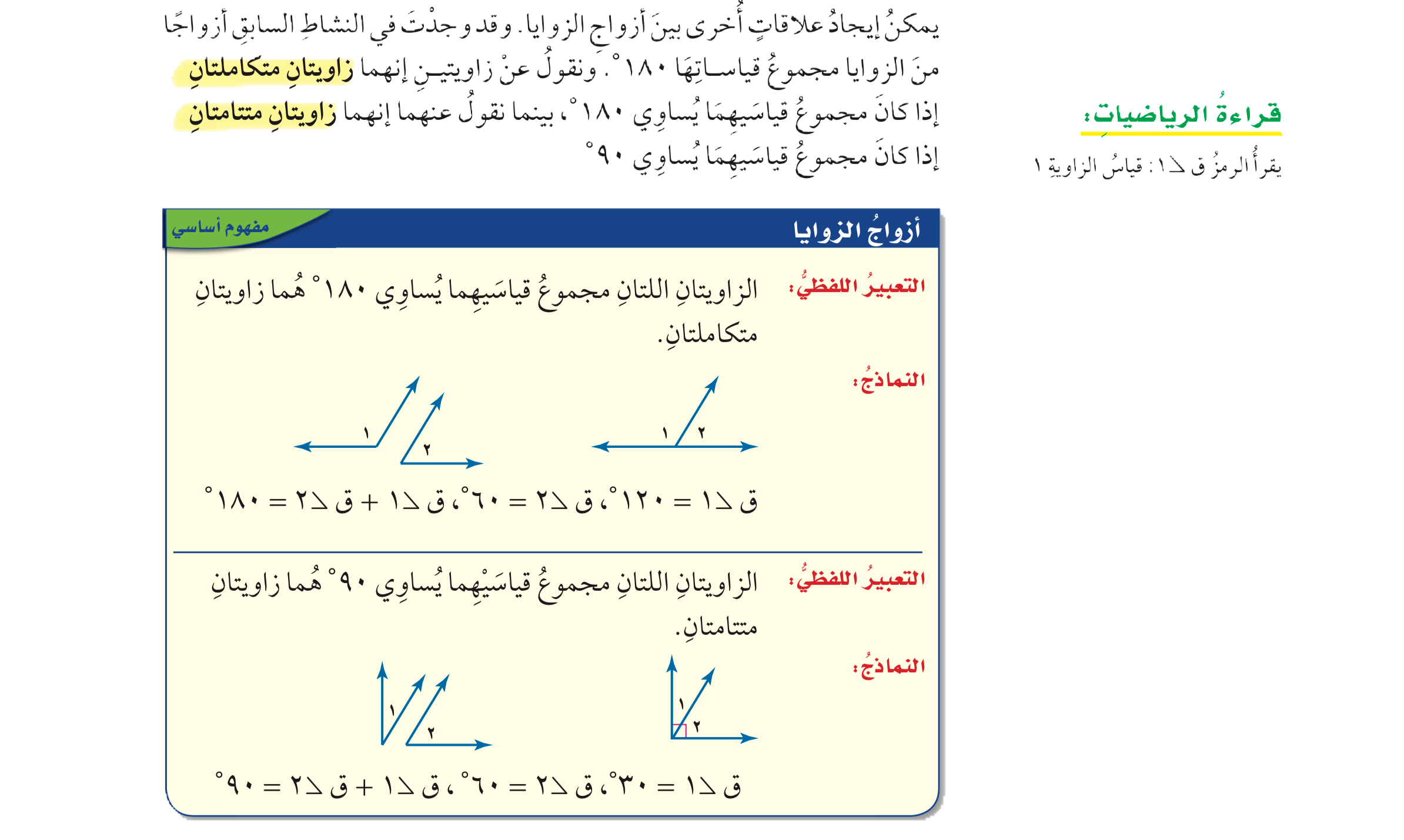 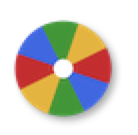 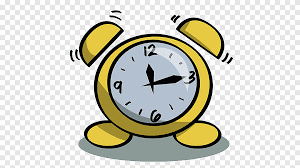 تحقق من فهمك
أدوات
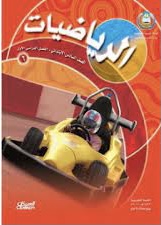 مثالان
نشاط
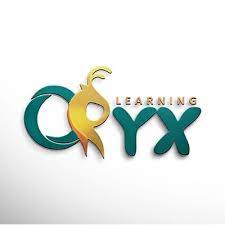 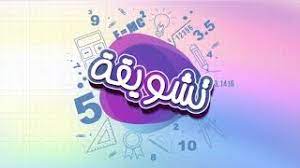 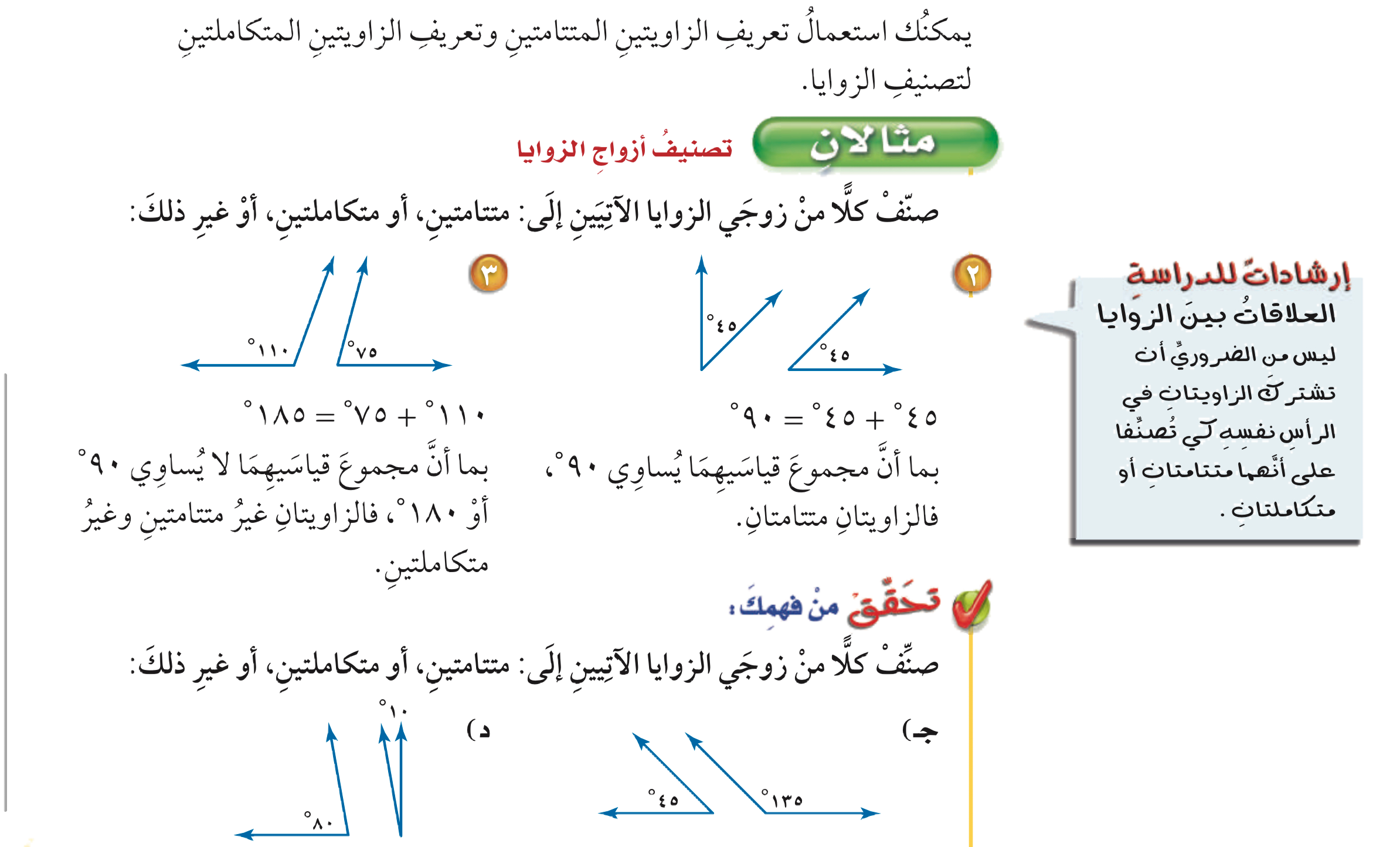 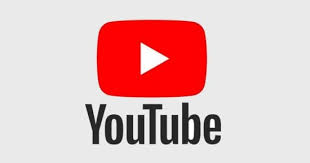 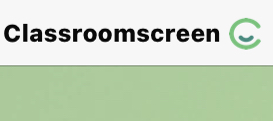 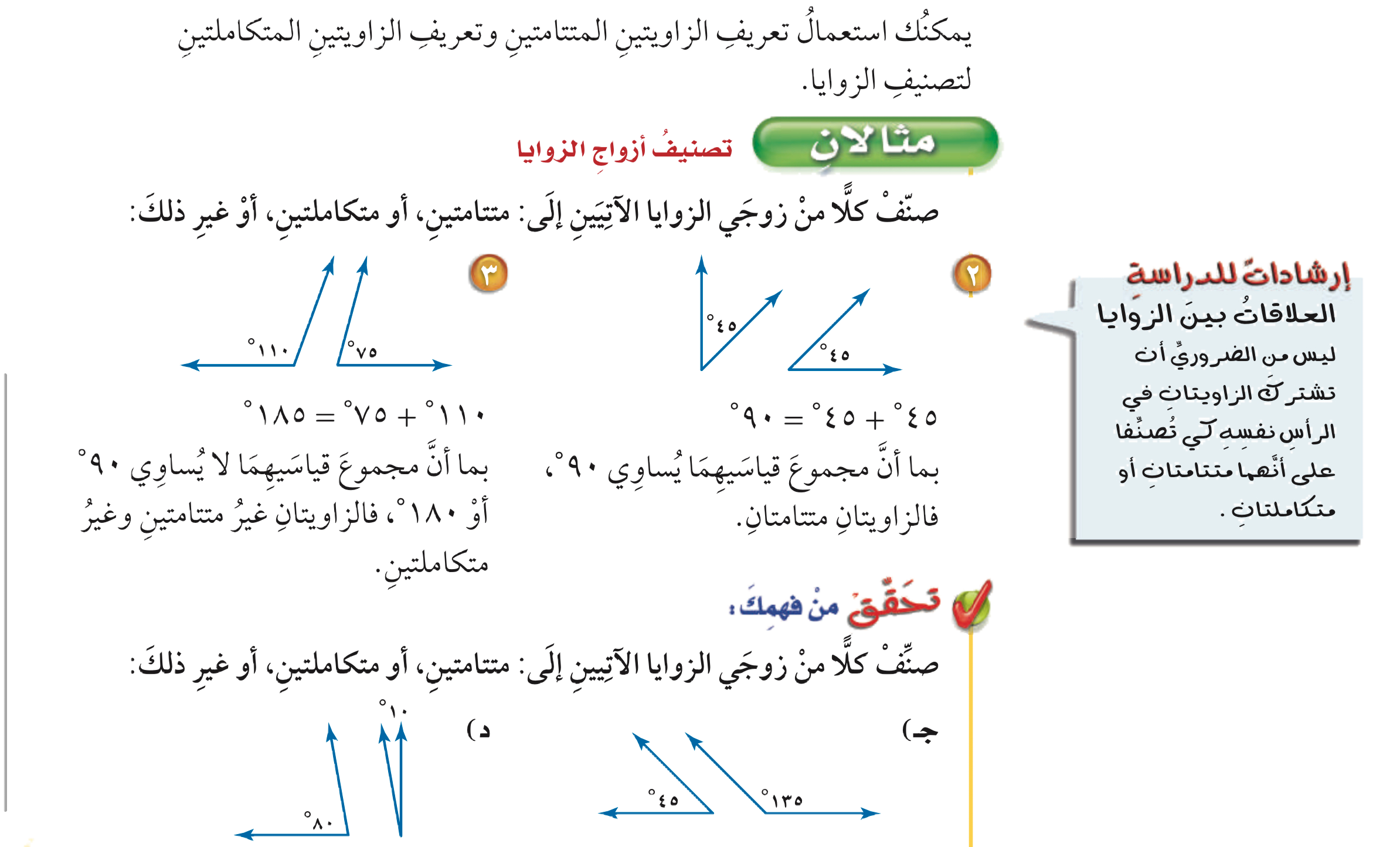 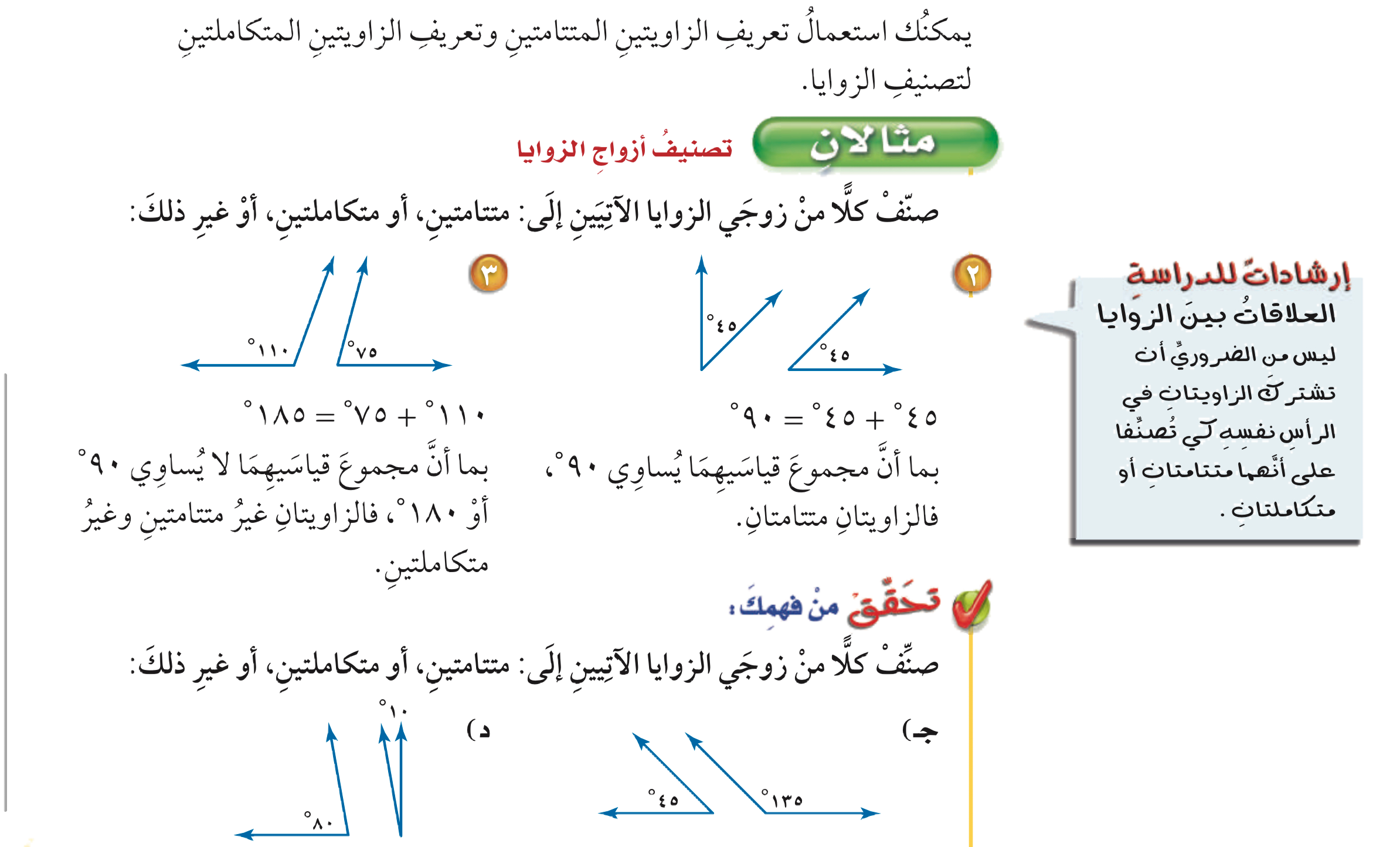 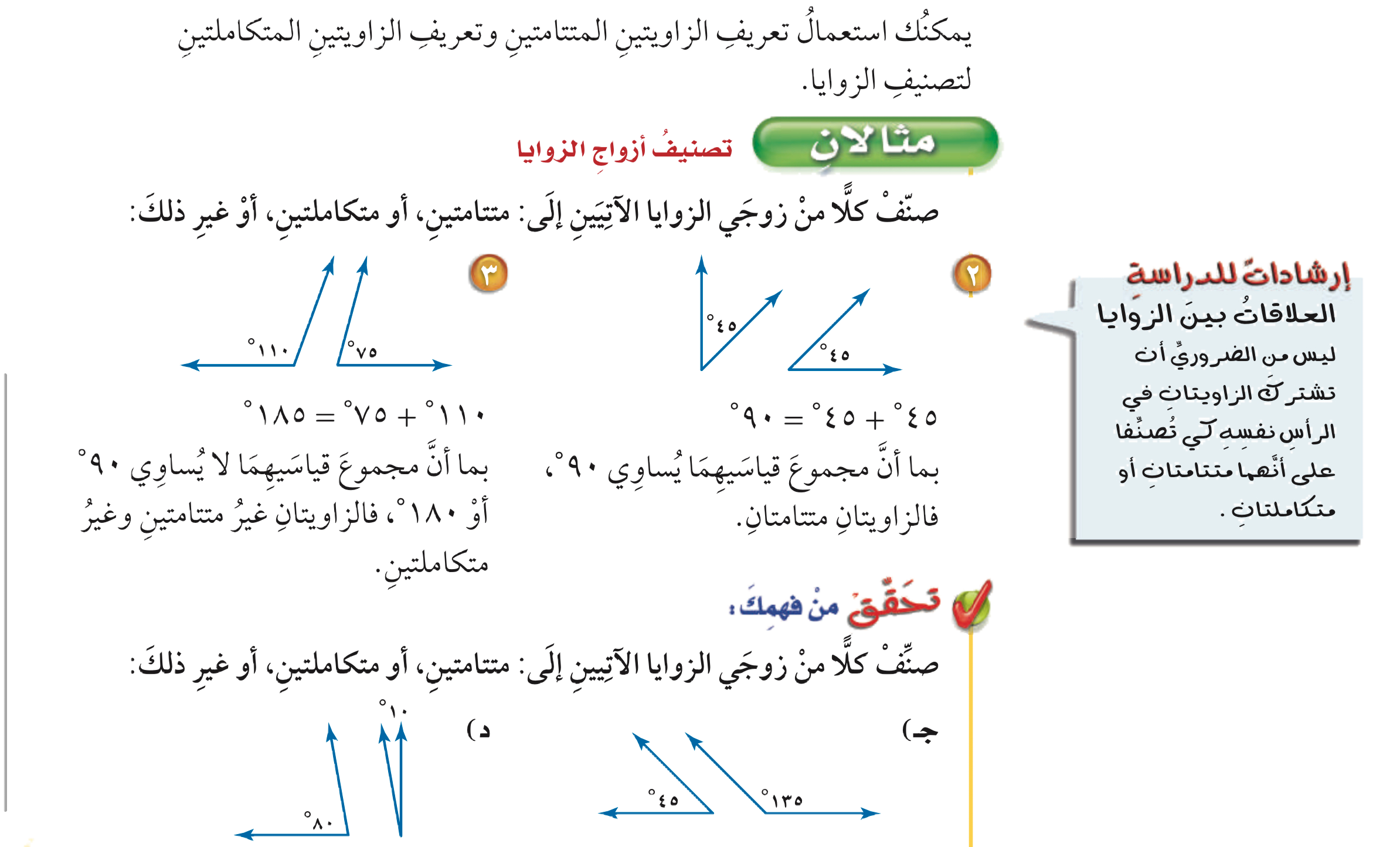 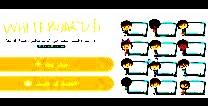 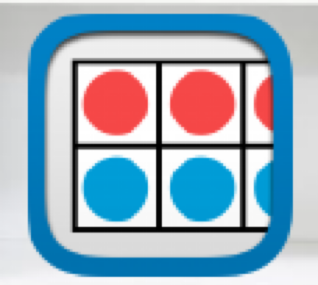 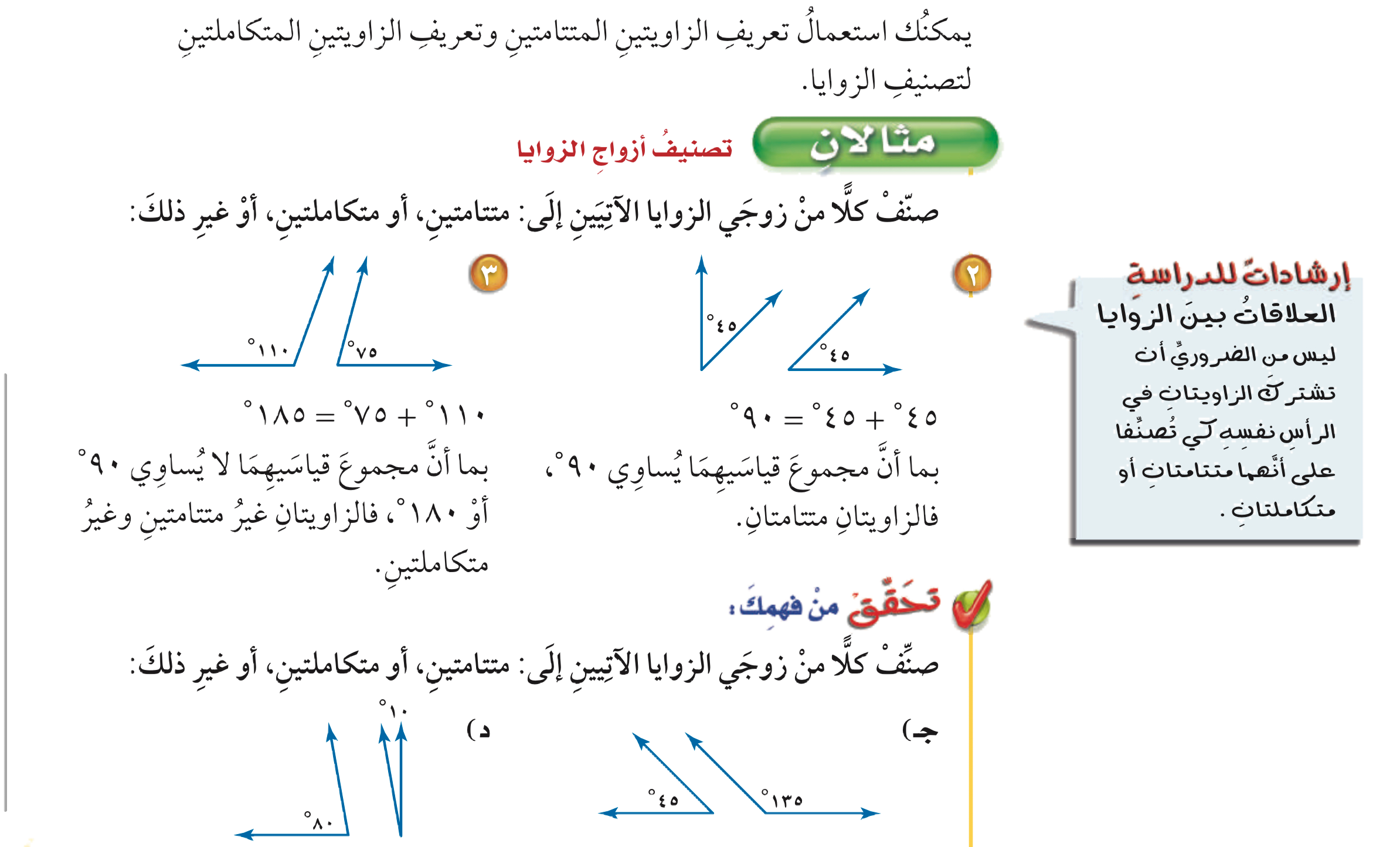 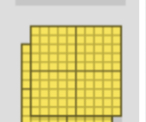 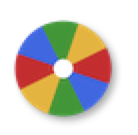 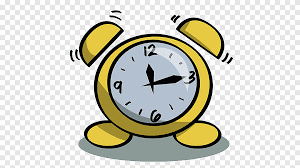 أدوات
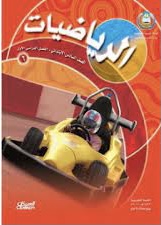 الحل
نشاط
تحقق من فهمك
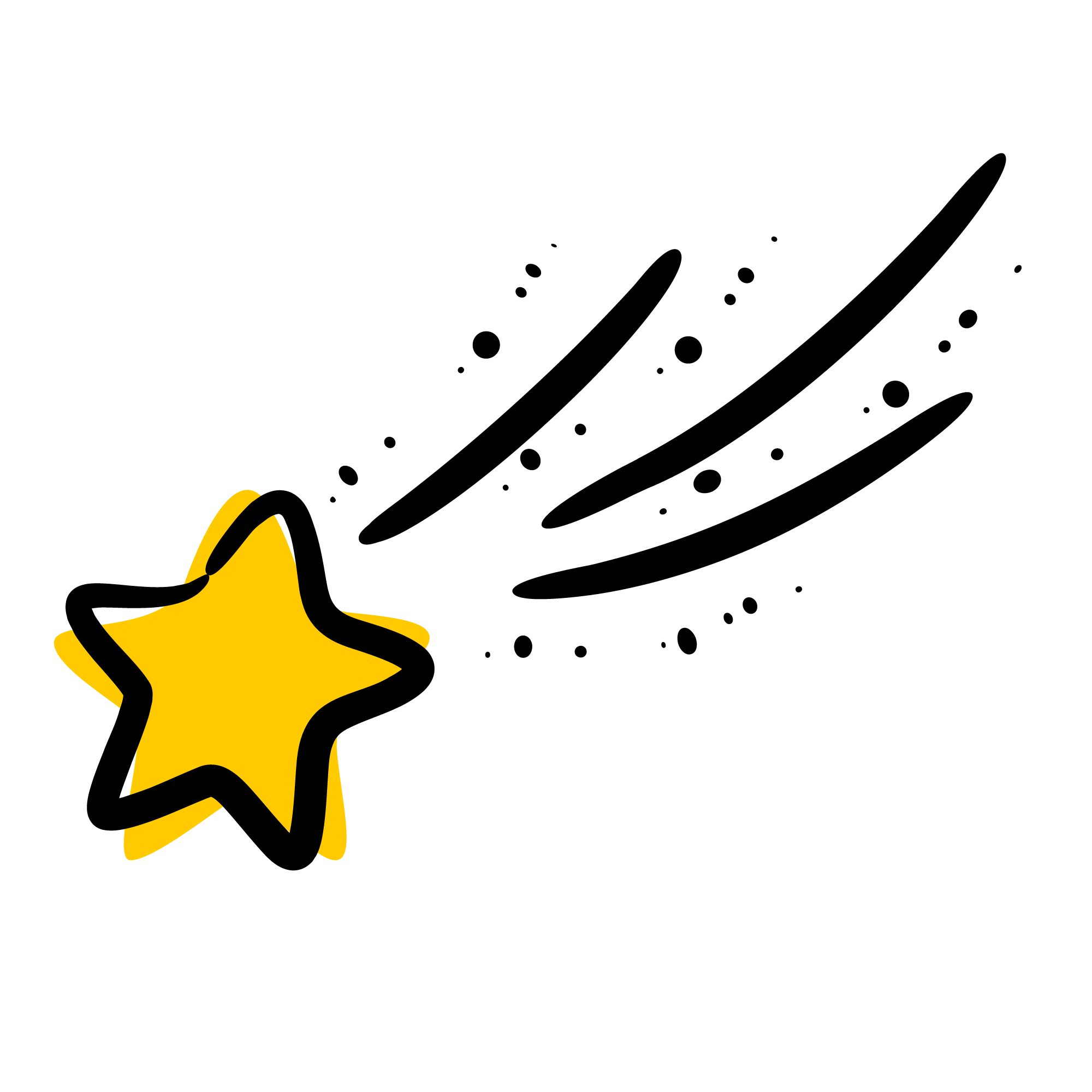 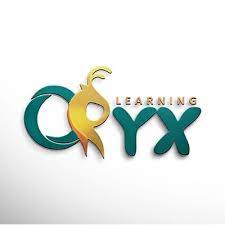 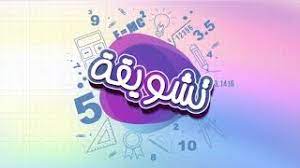 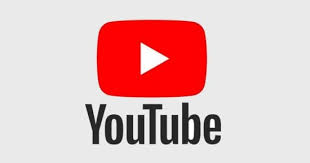 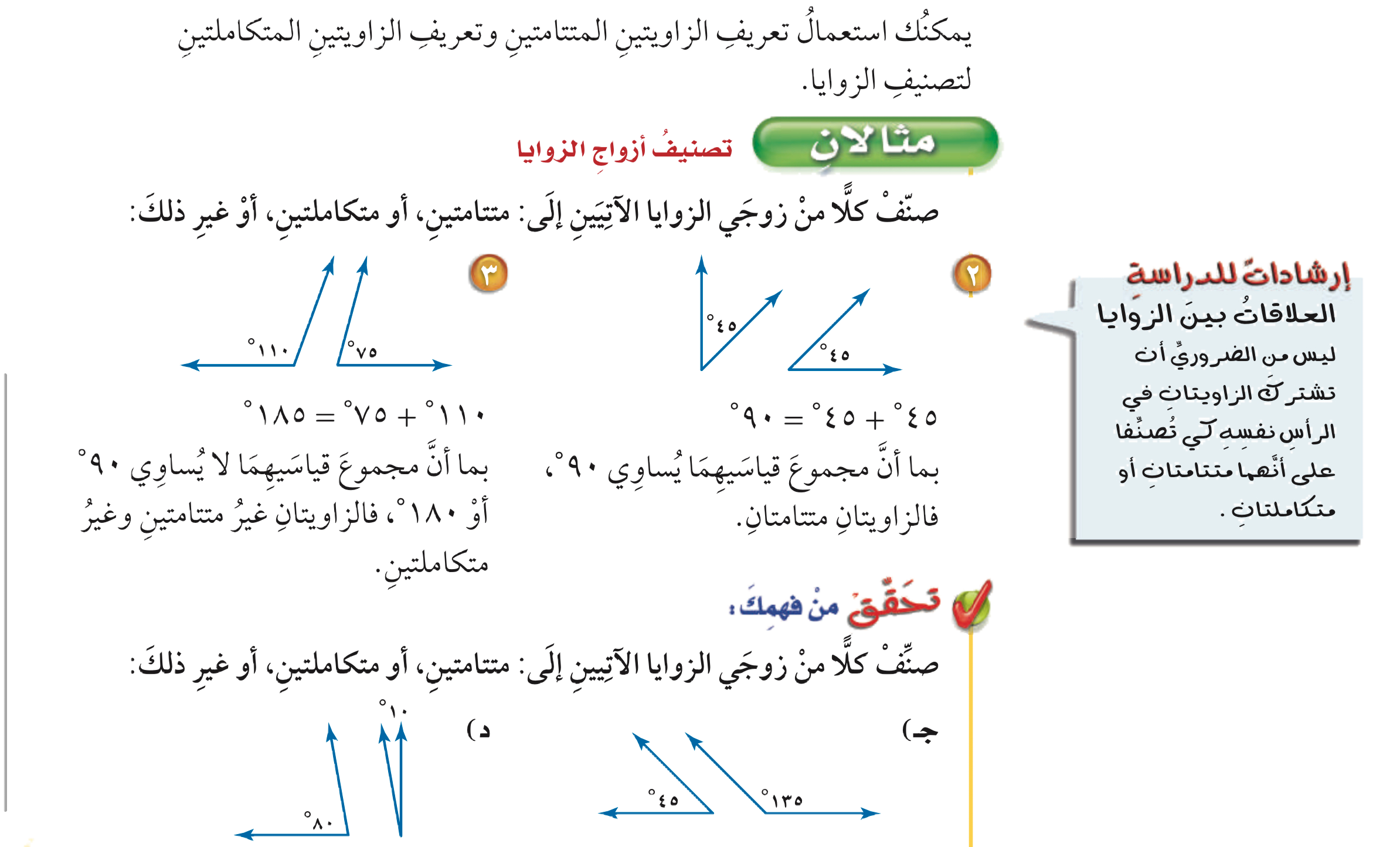 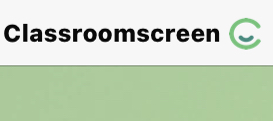 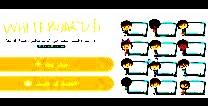 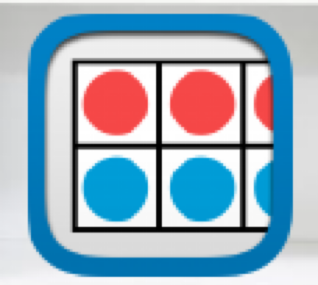 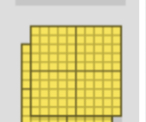 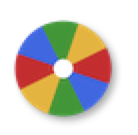 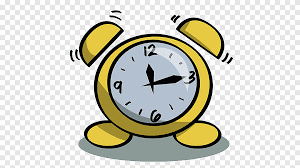 أدوات
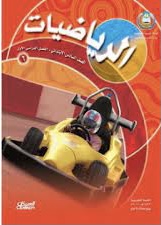 نشاط
تحقق من فهمك
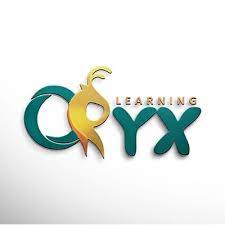 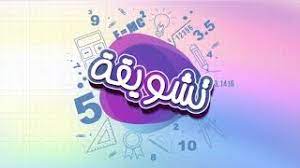 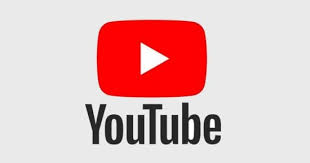 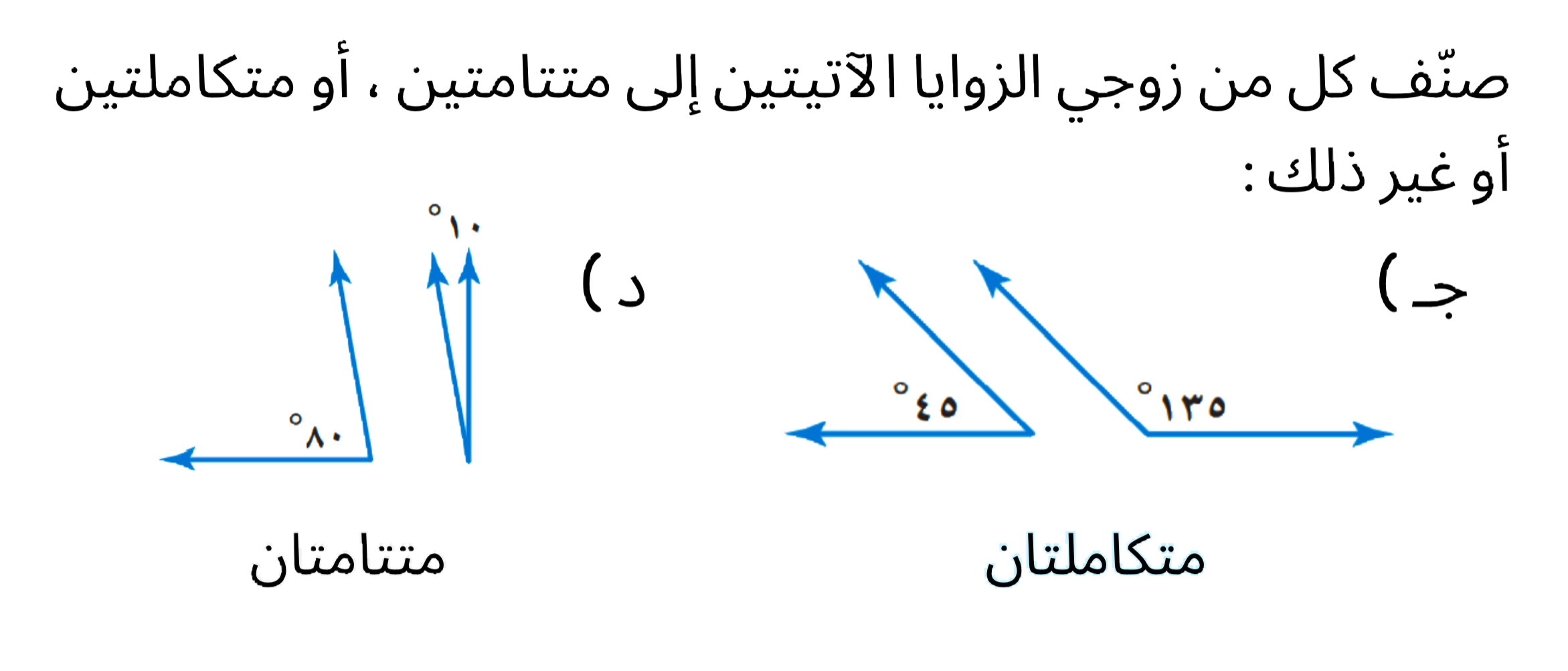 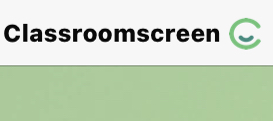 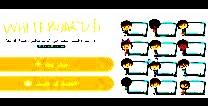 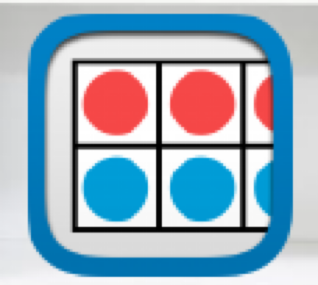 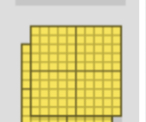 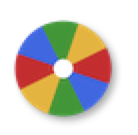 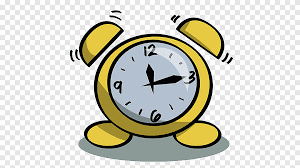 تحقق من فهمك
أدوات
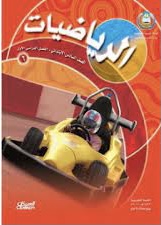 مثالان
نشاط
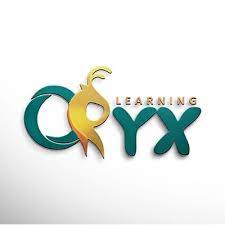 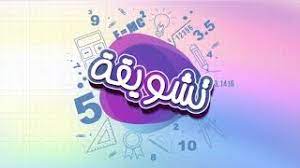 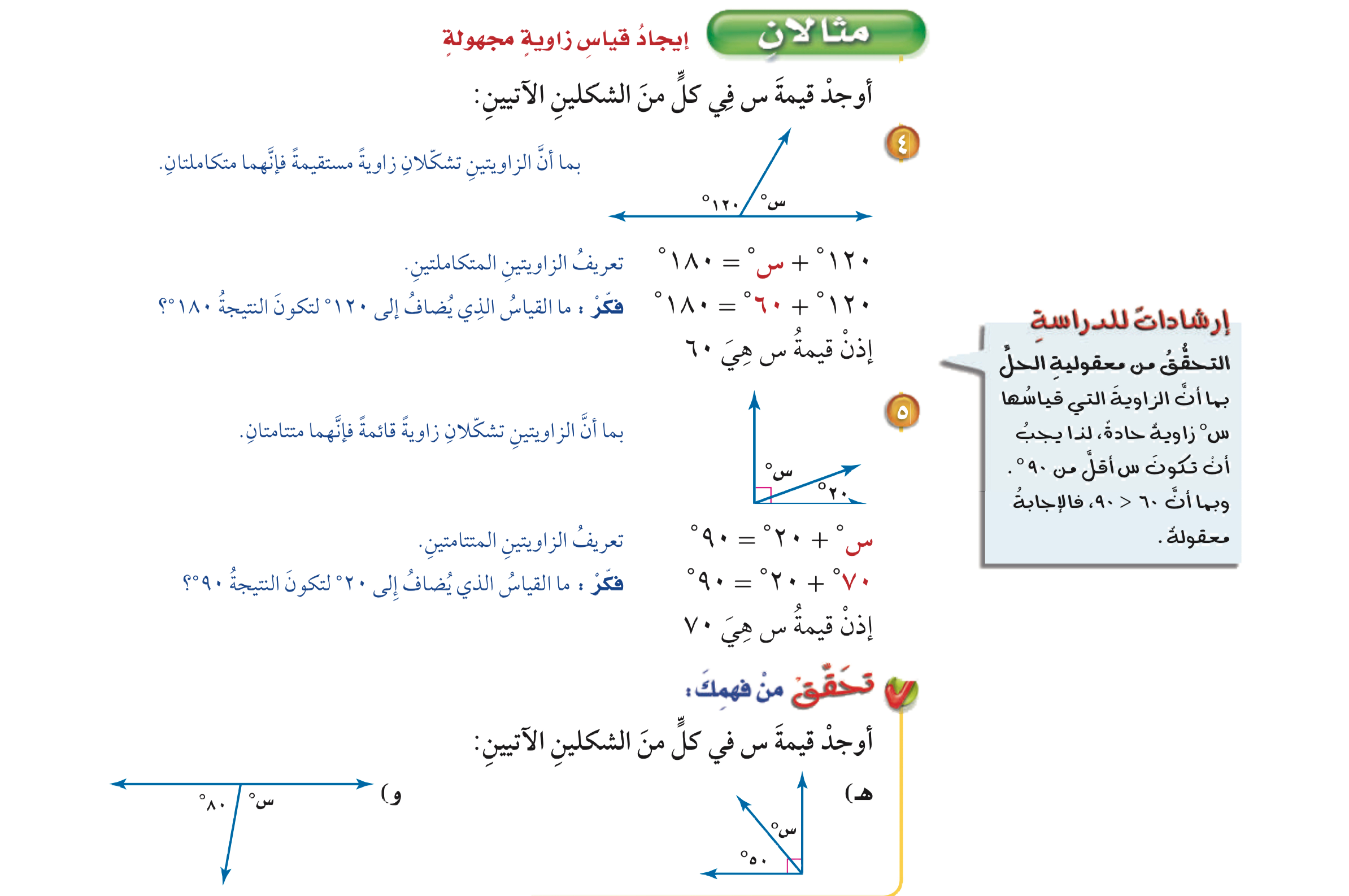 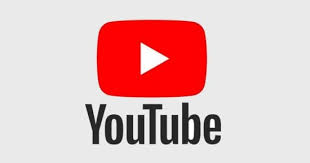 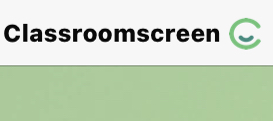 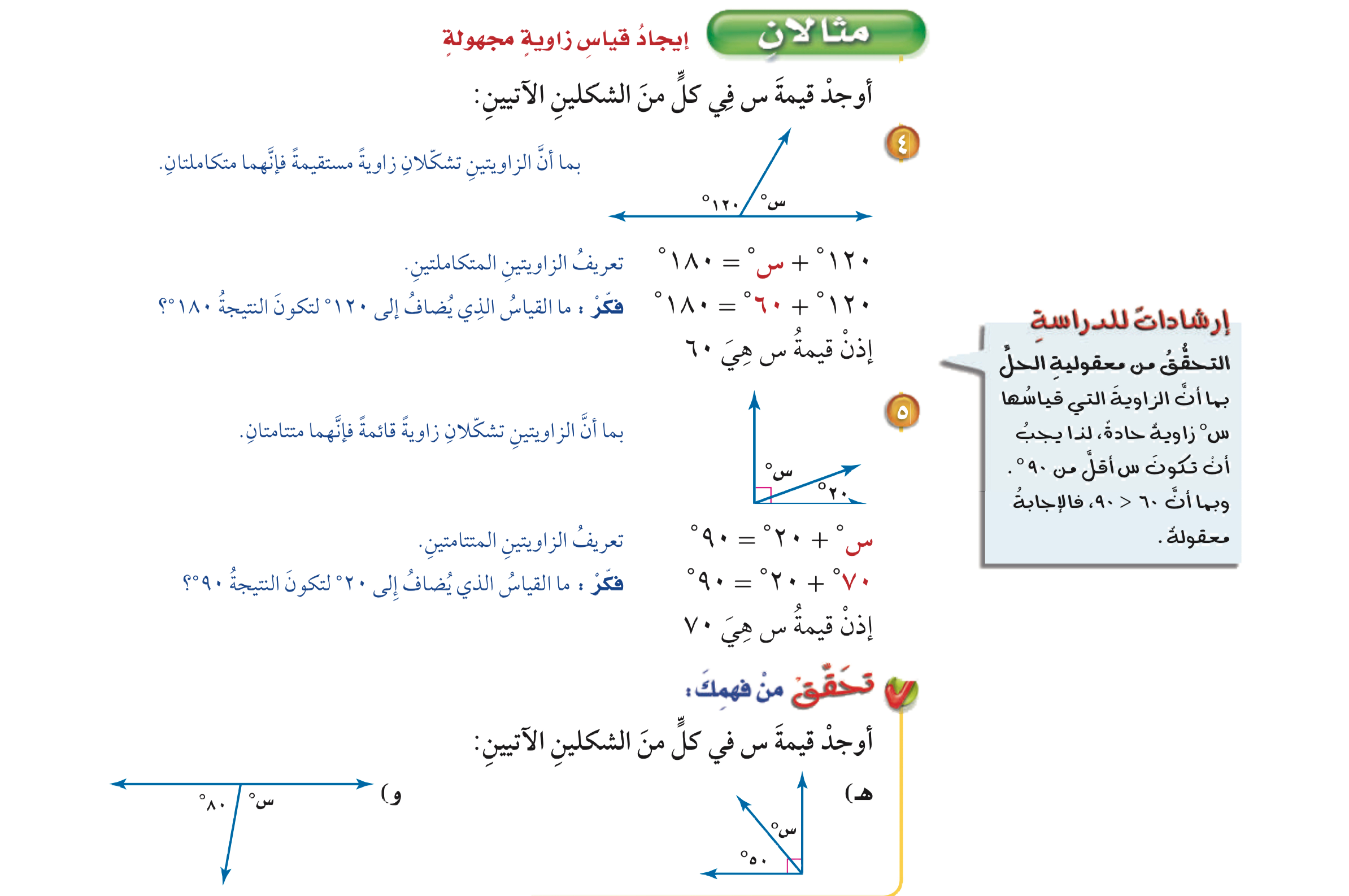 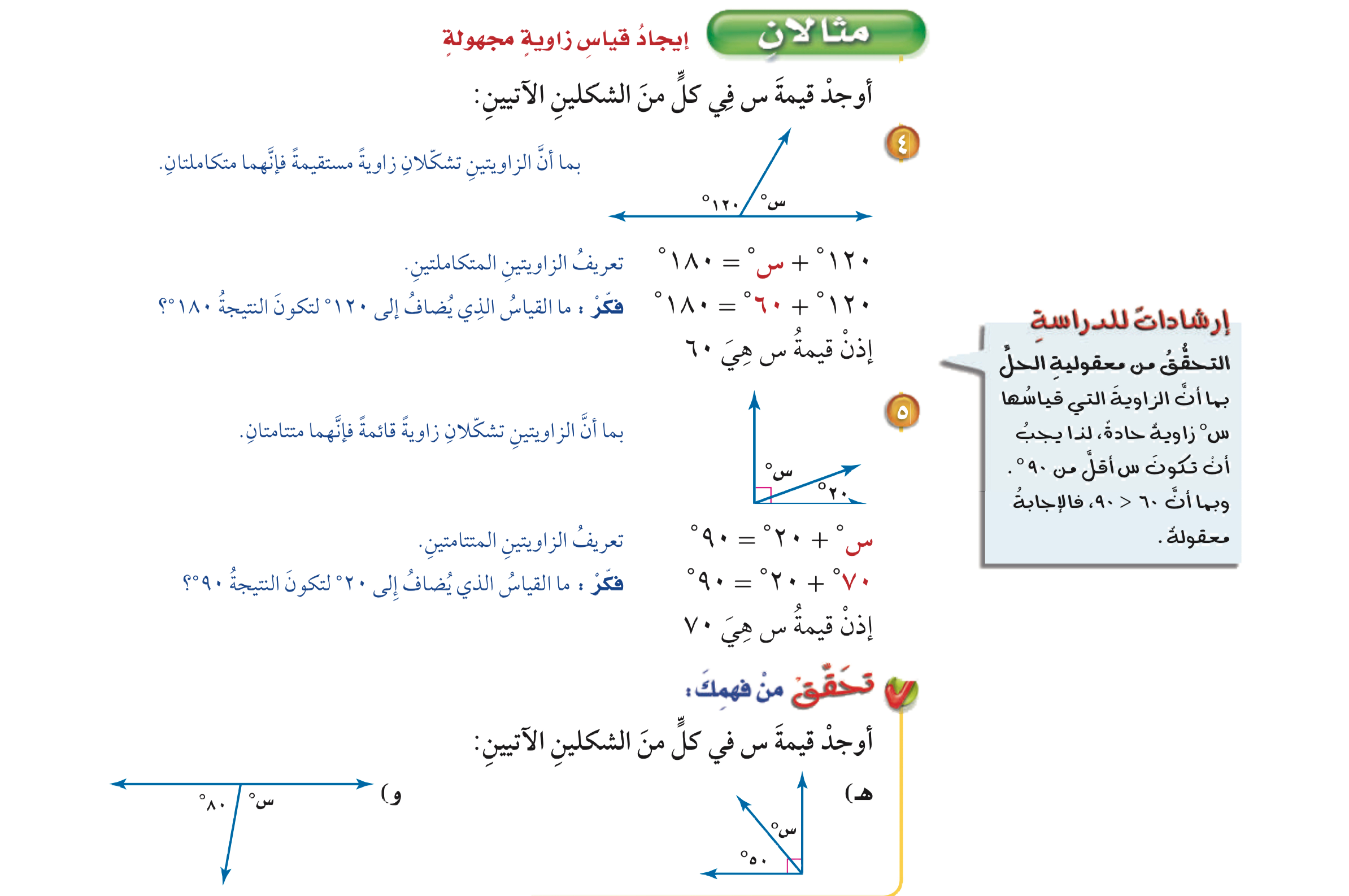 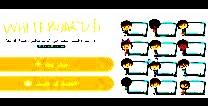 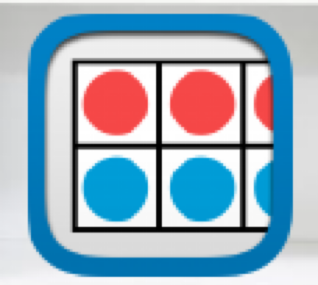 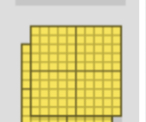 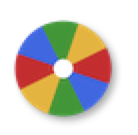 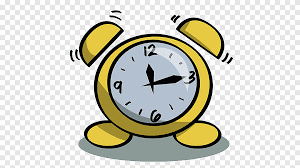 أدوات
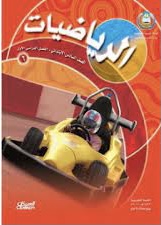 الحل
نشاط
تحقق من فهمك
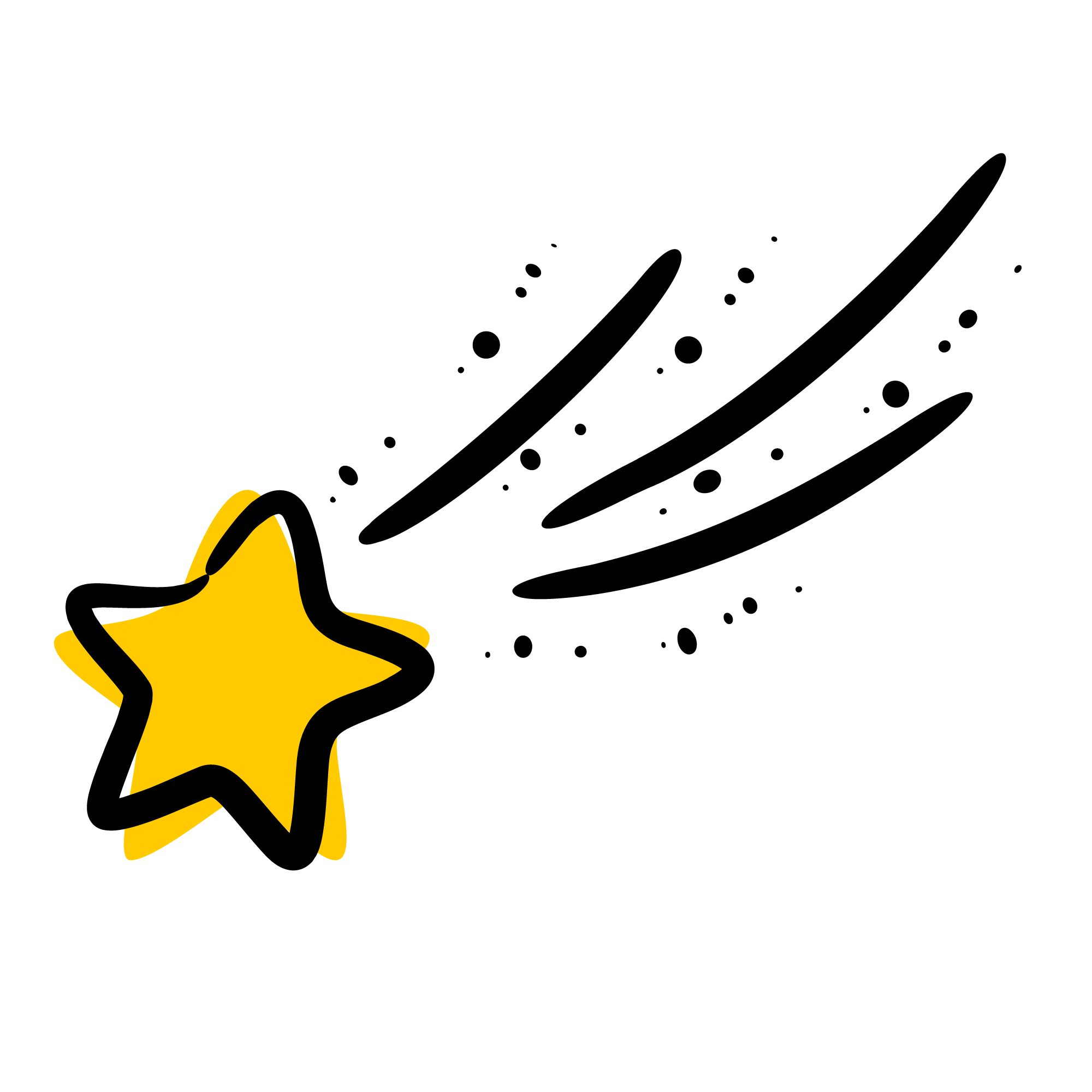 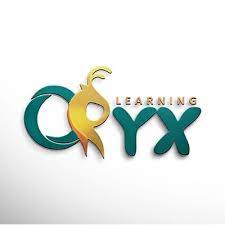 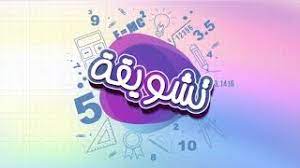 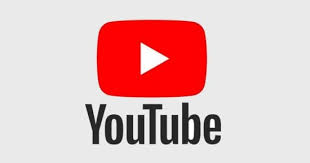 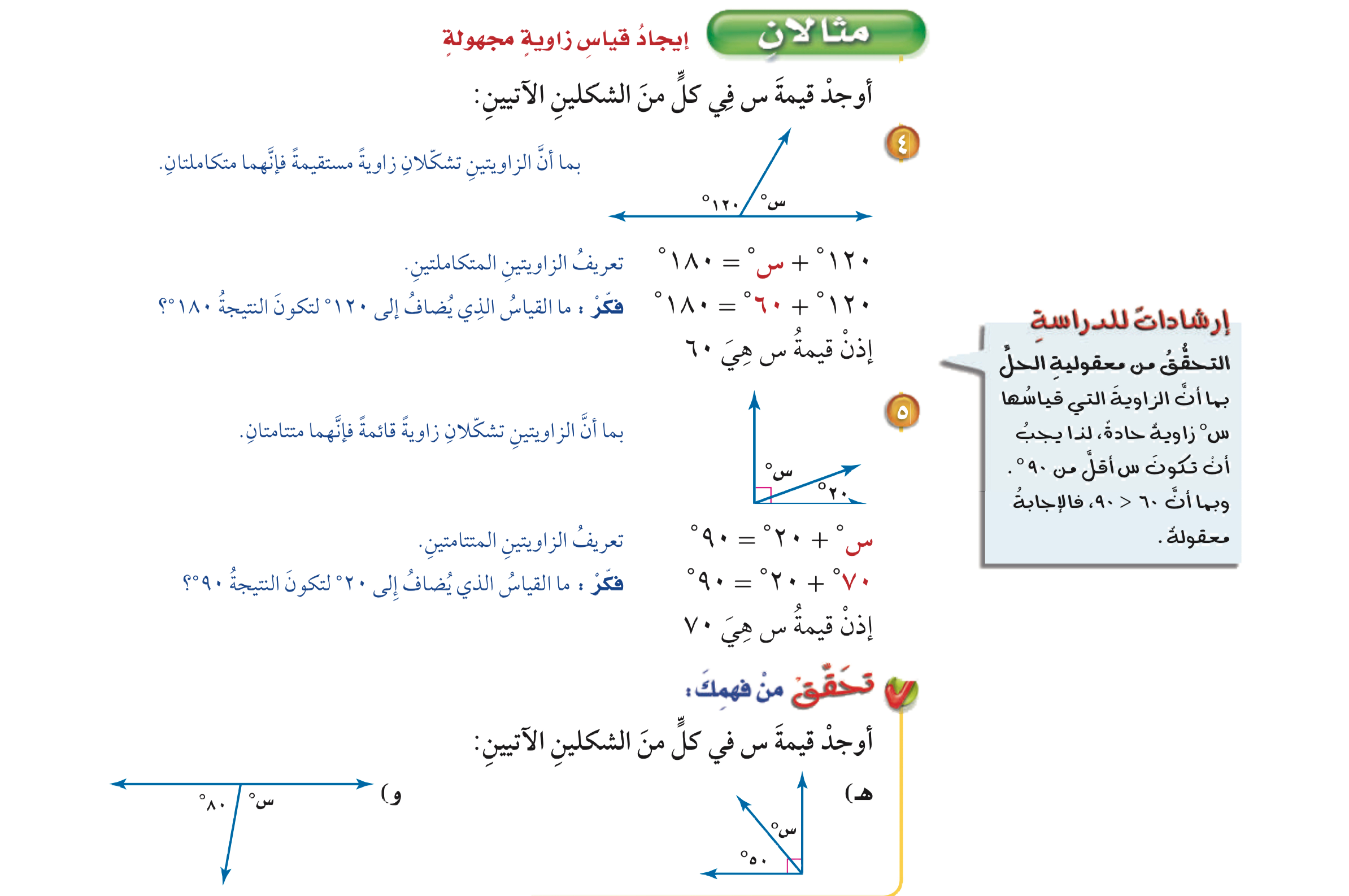 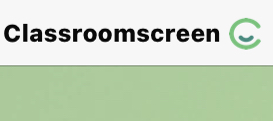 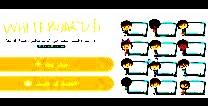 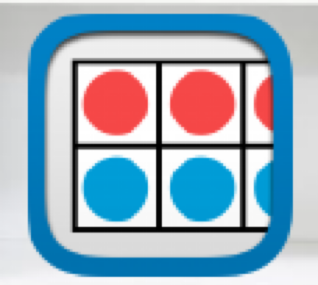 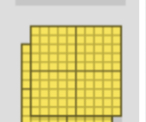 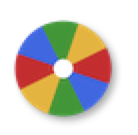 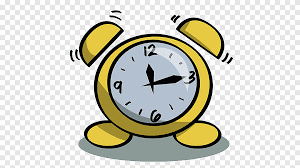 أدوات
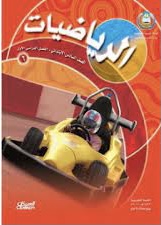 نشاط
تحقق من فهمك
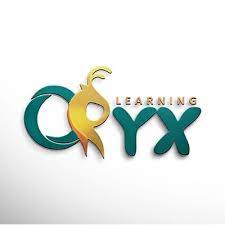 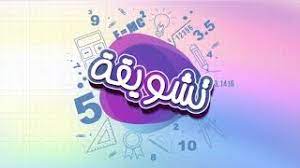 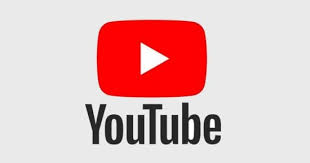 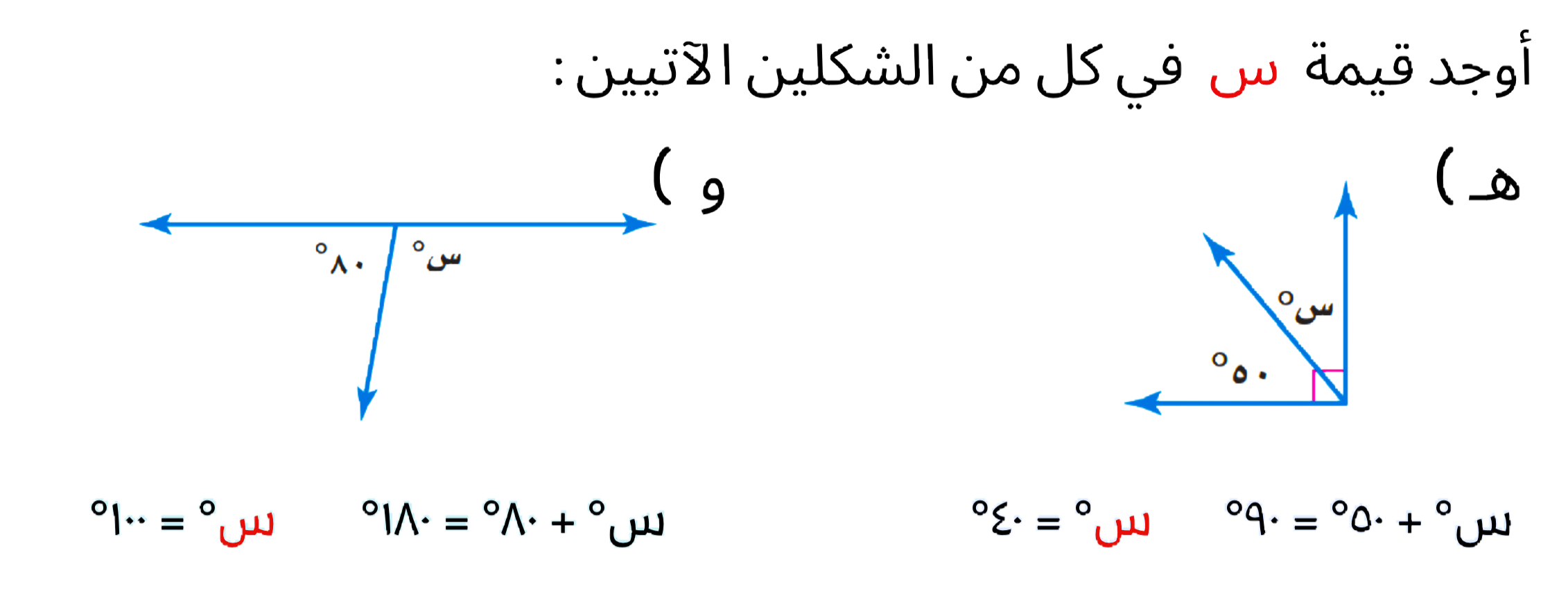 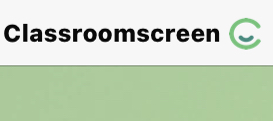 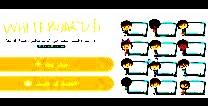 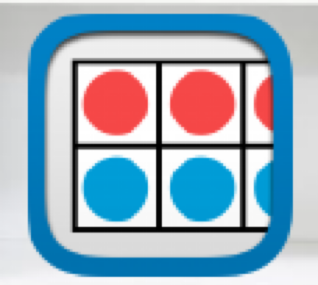 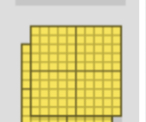 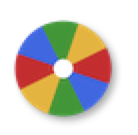 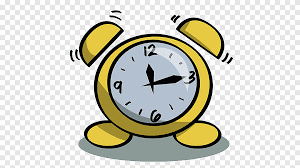 أدوات
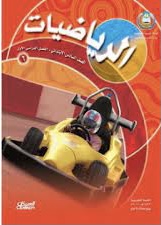 الحل
نشاط
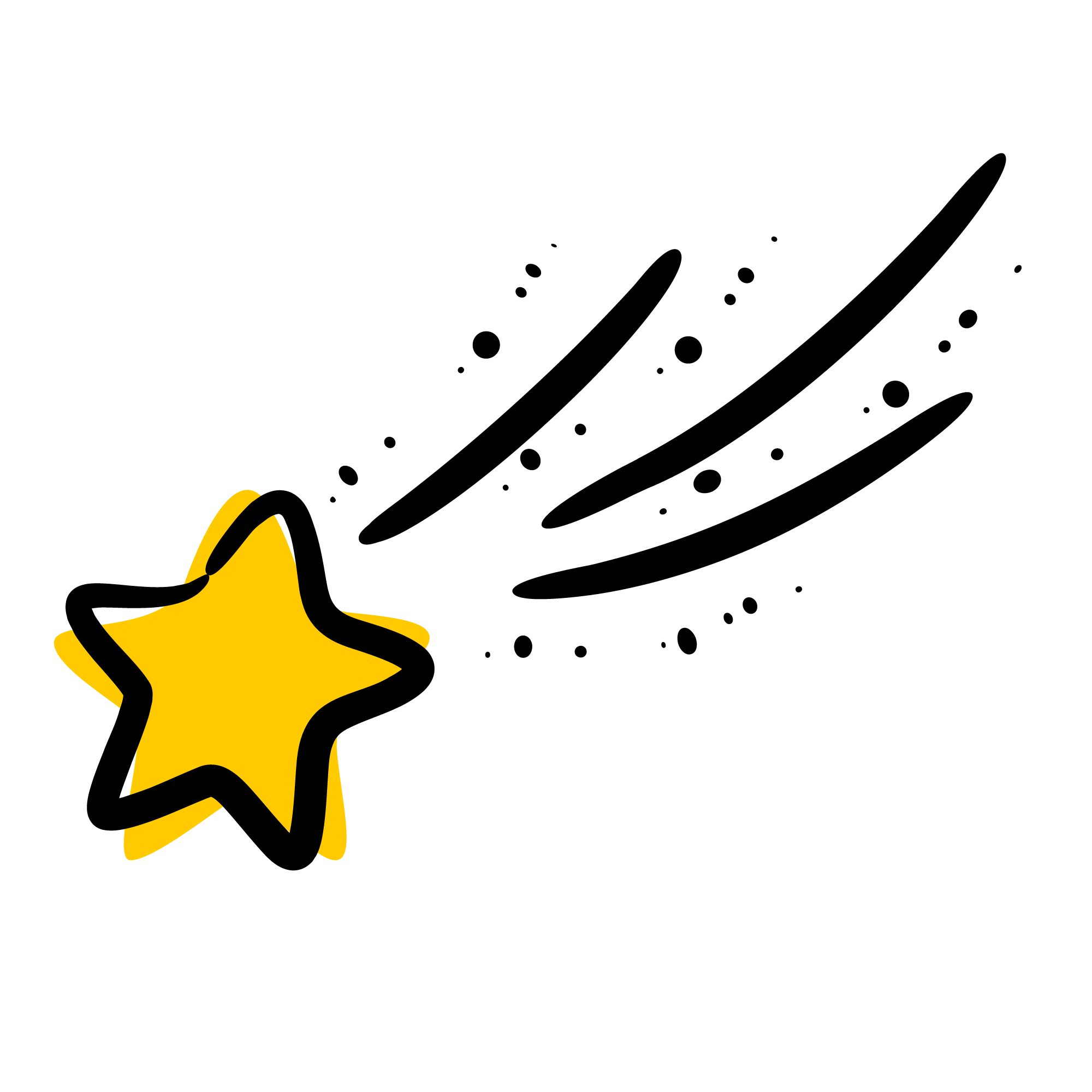 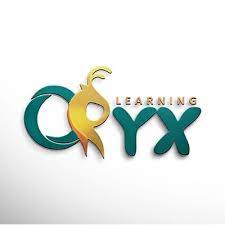 تـــــأكد
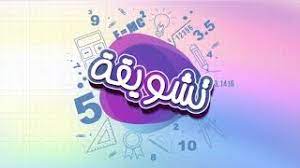 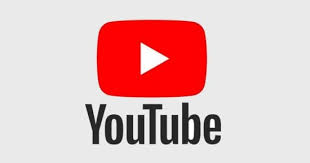 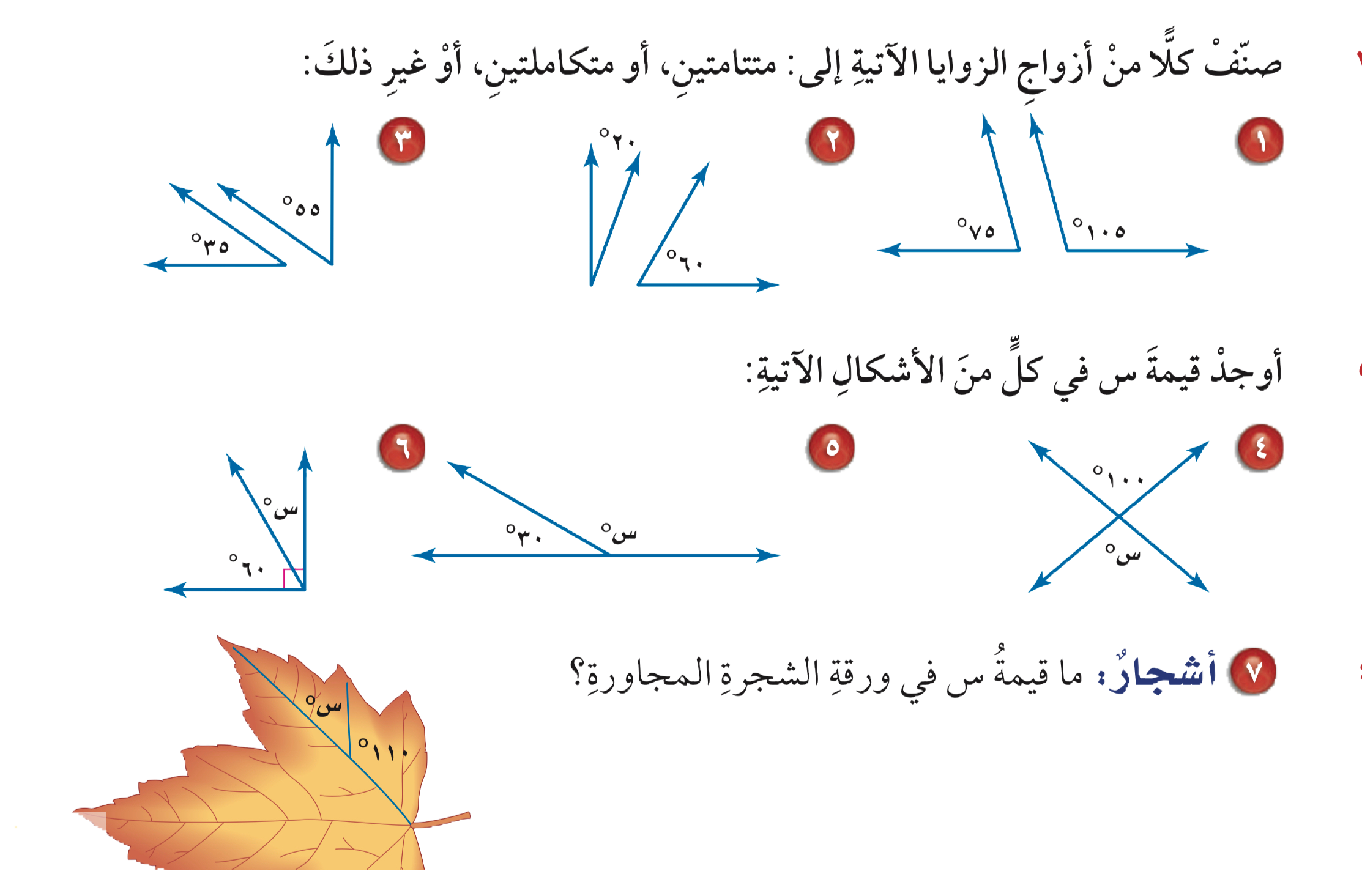 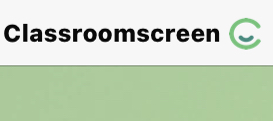 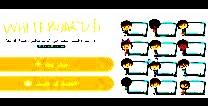 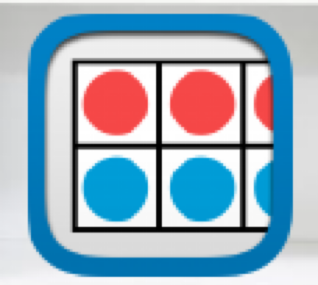 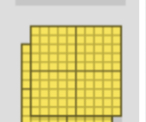 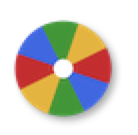 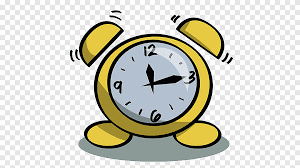 أدوات
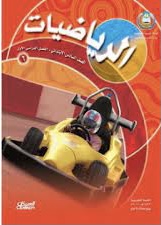 نشاط
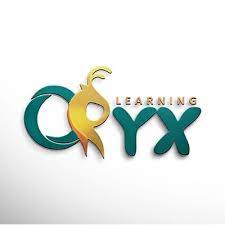 تـــــأكد
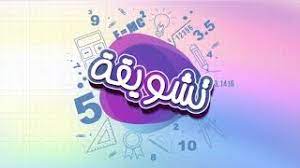 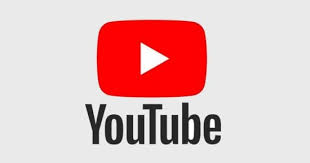 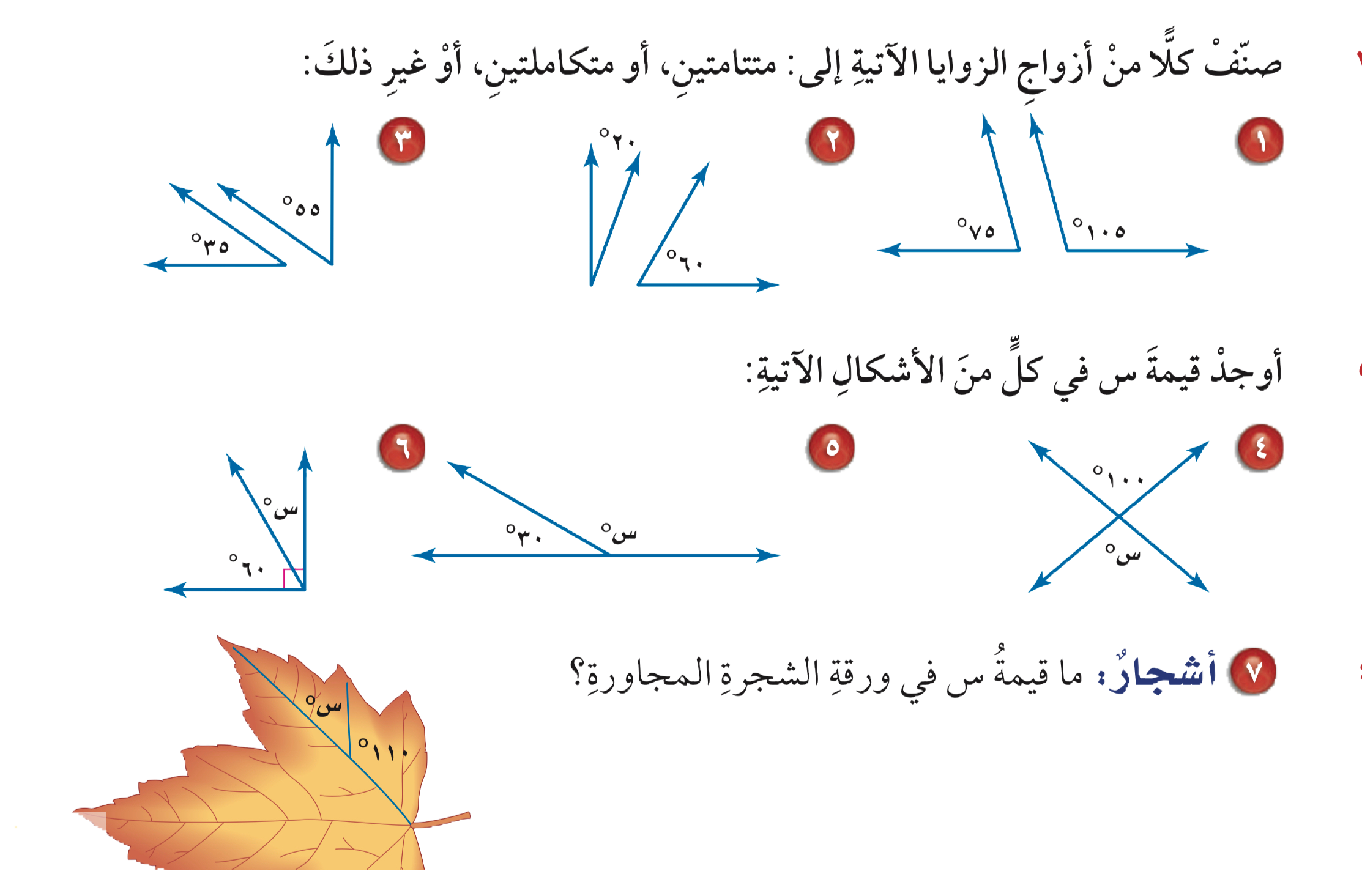 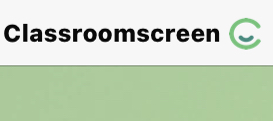 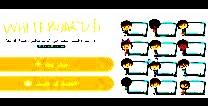 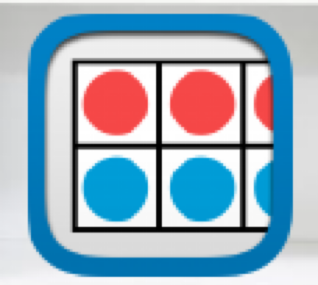 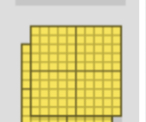 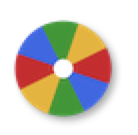 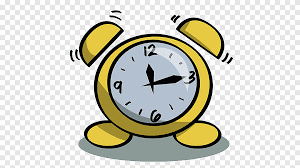 متتامتان
غير ذلك
متكاملتان
أدوات
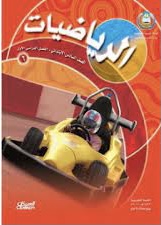 الحل
نشاط
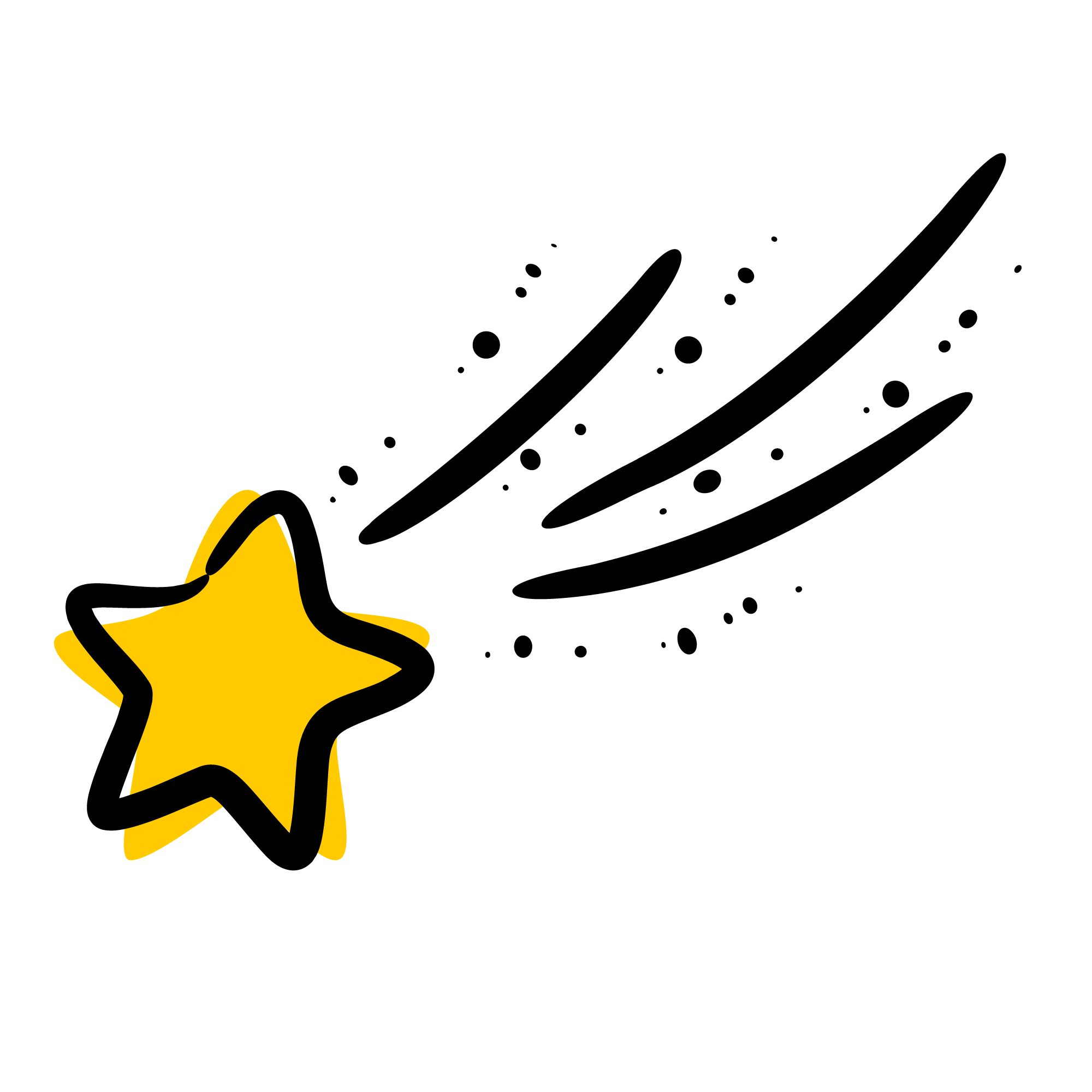 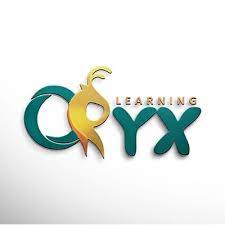 تـــــأكد
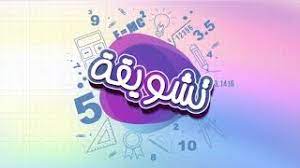 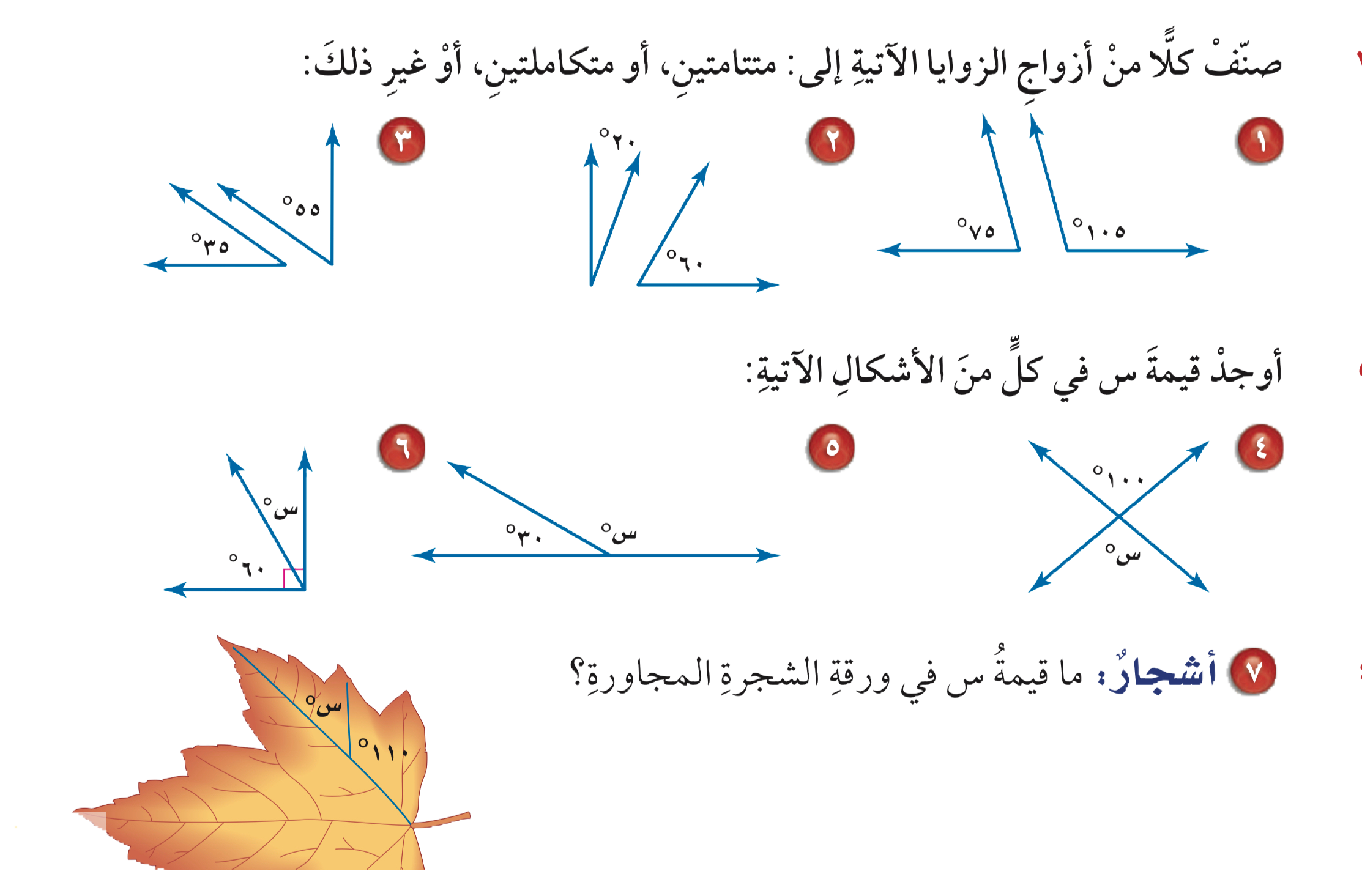 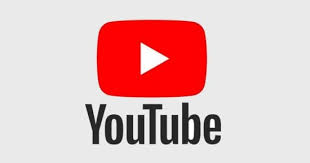 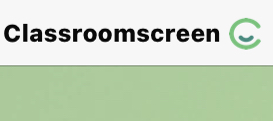 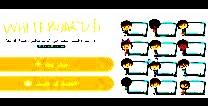 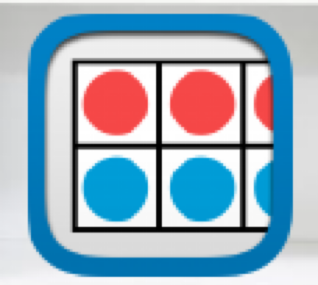 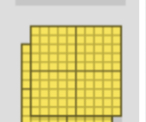 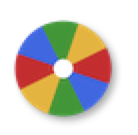 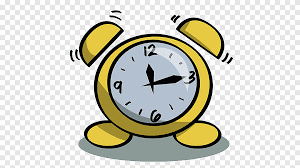 أدوات
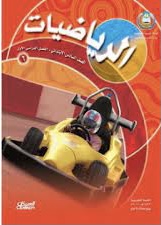 نشاط
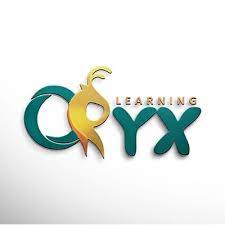 تـــــأكد
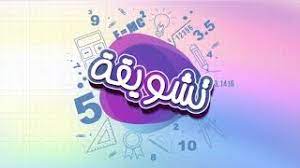 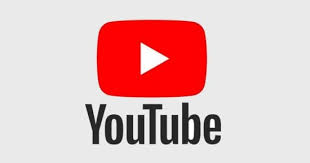 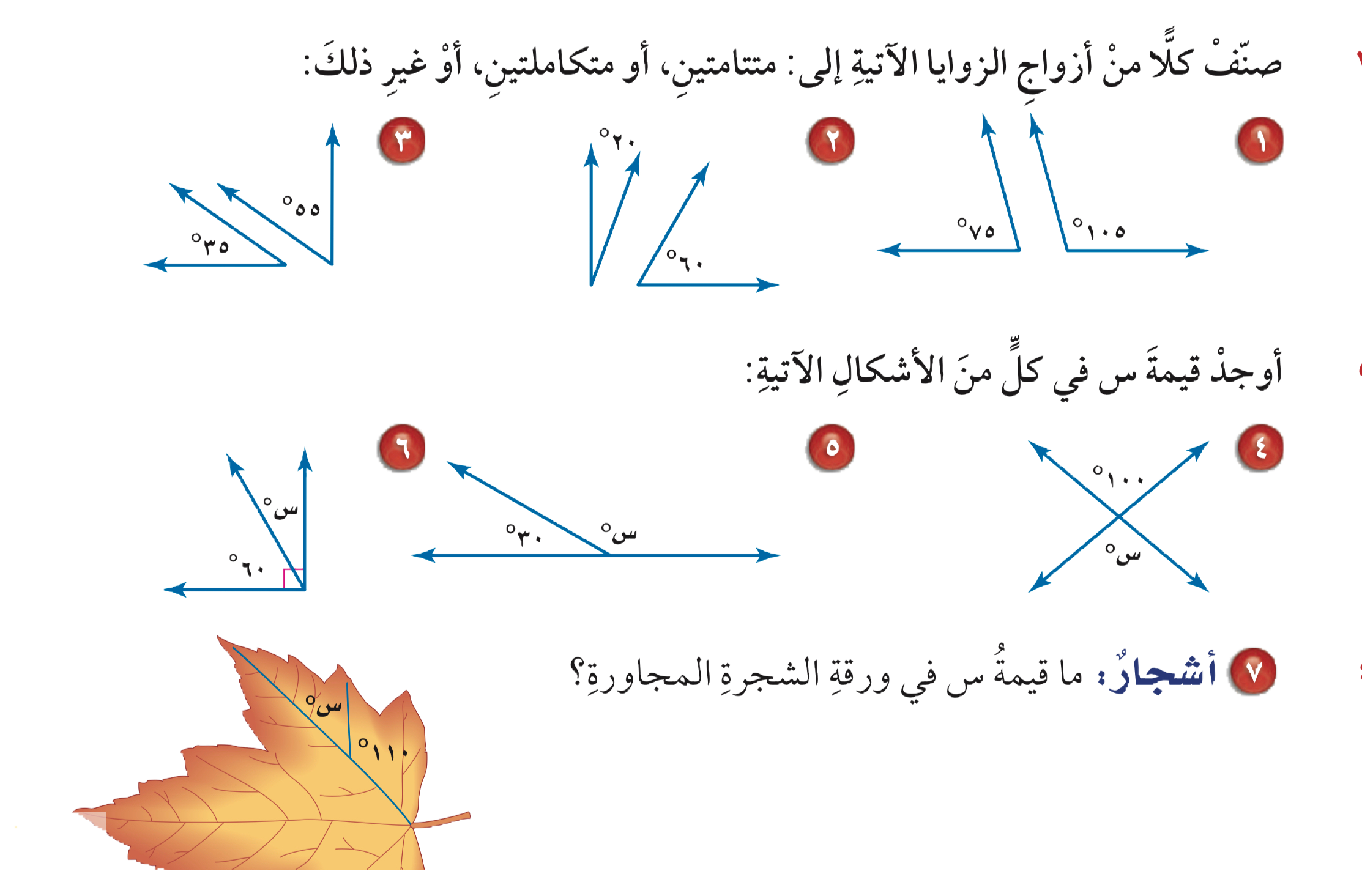 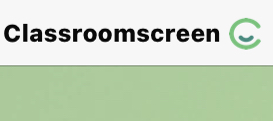 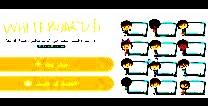 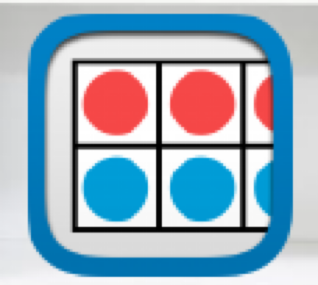 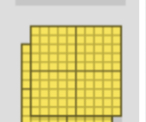 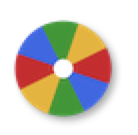 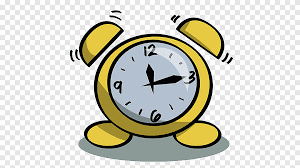 س = ٣٠
س = ١٥٠
س = ١٠٠
أدوات
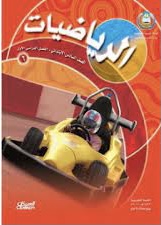 الحل
نشاط
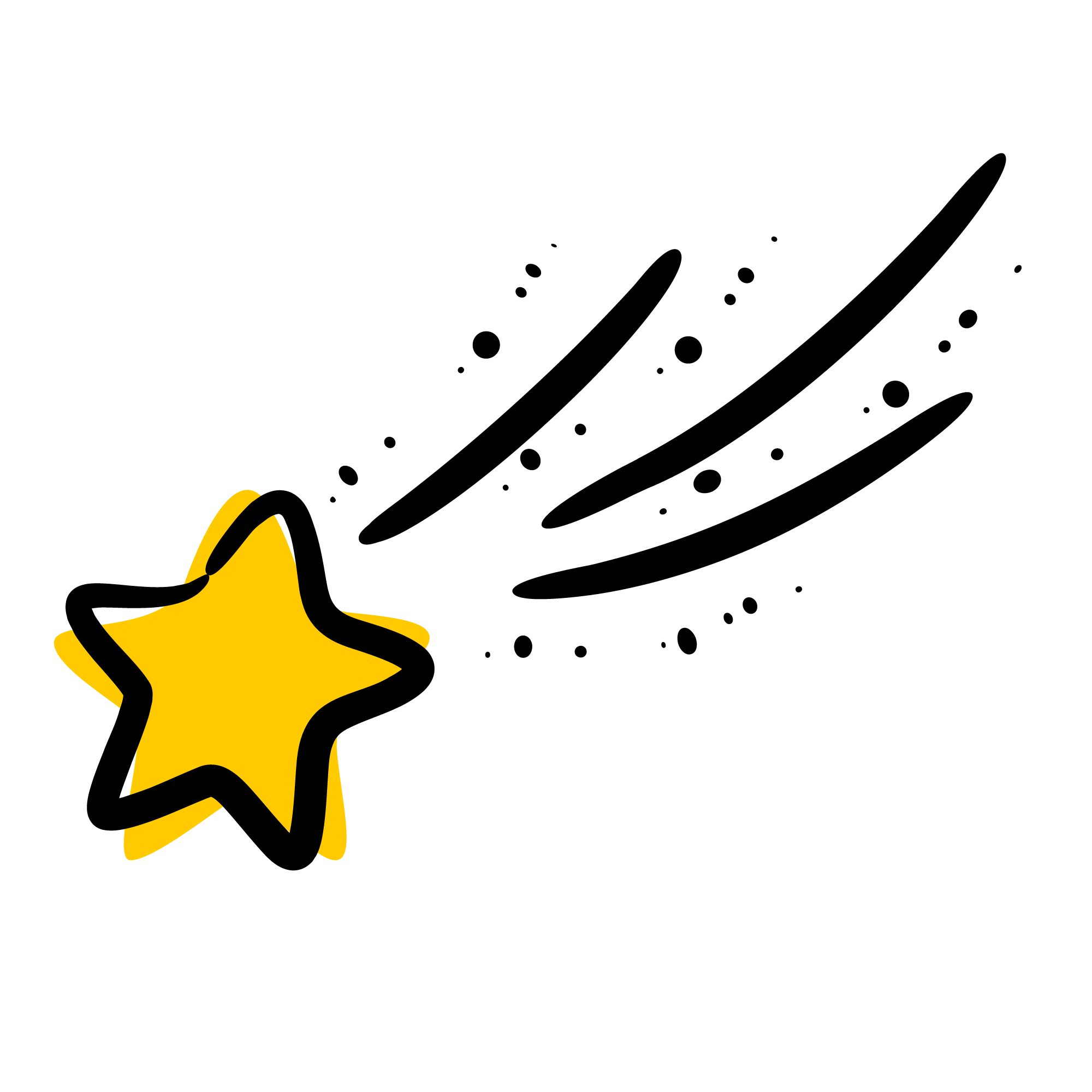 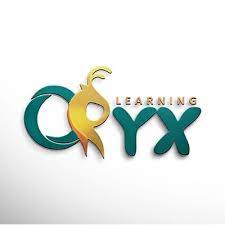 تـــــأكد
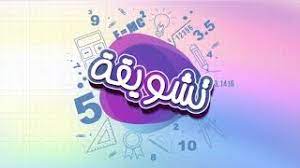 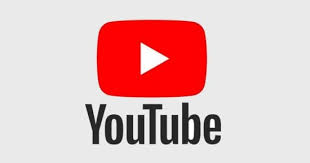 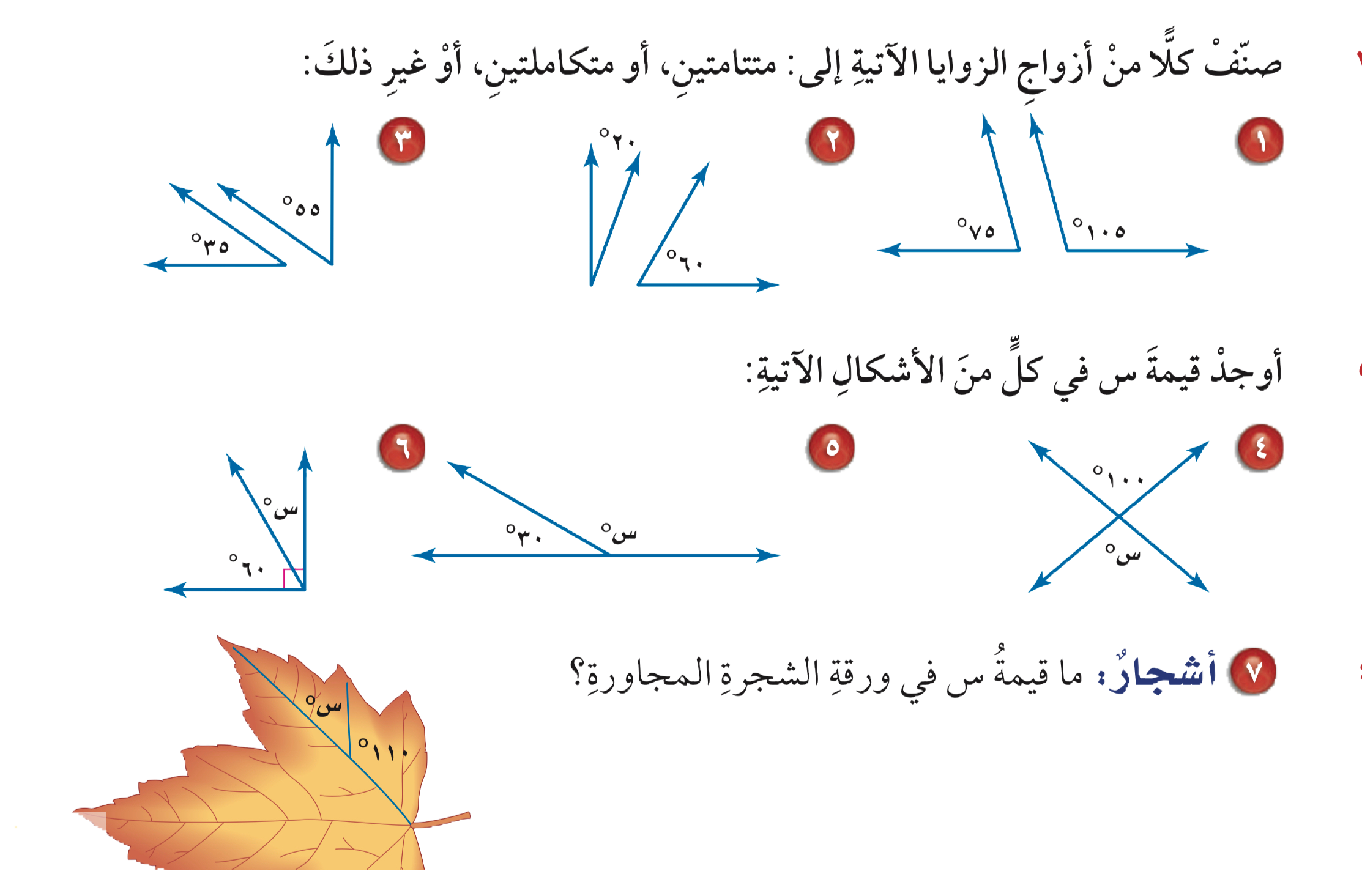 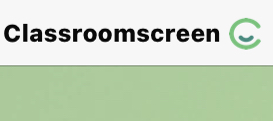 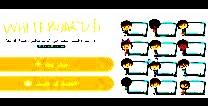 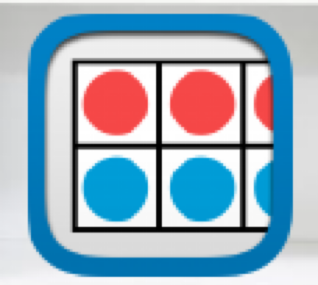 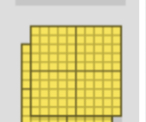 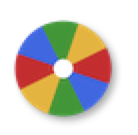 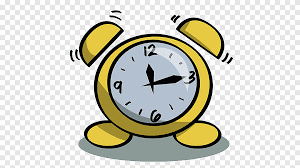 أدوات
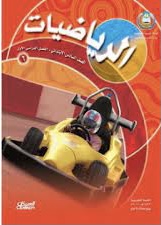 نشاط
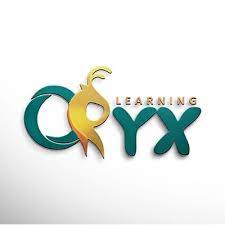 تـــــأكد
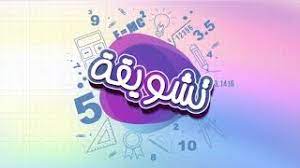 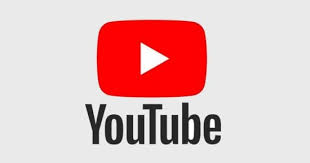 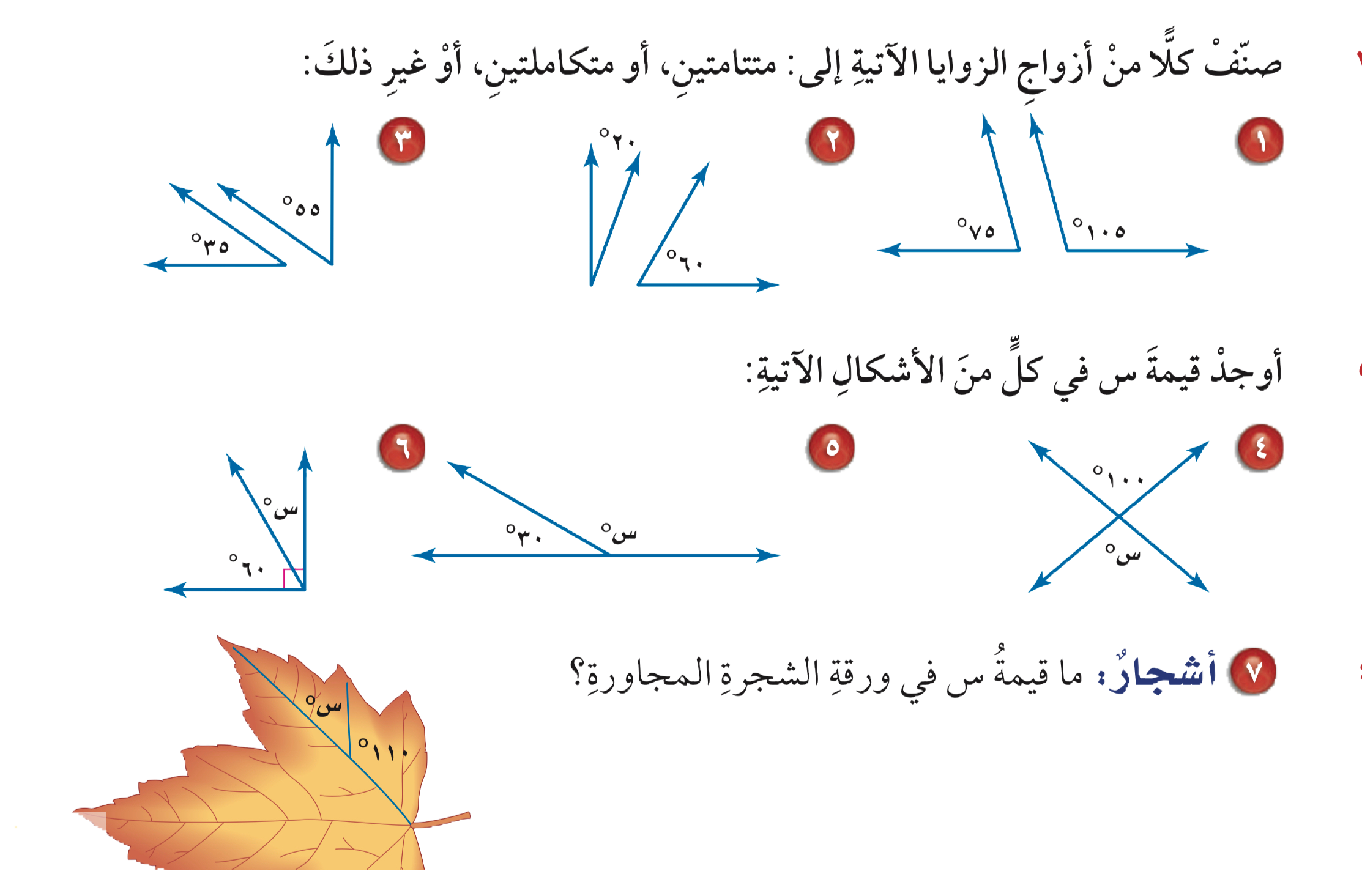 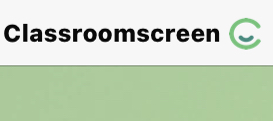 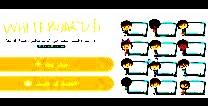 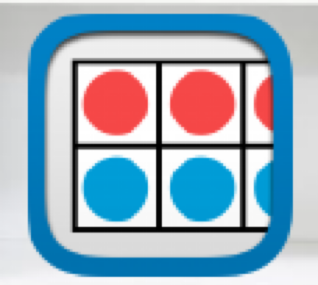 س = ٧٠
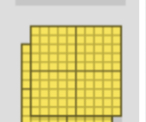 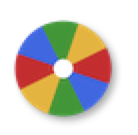 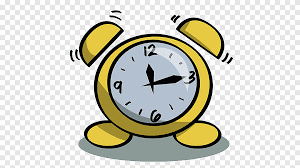 أدوات
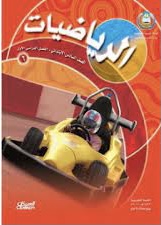 الحل
نشاط
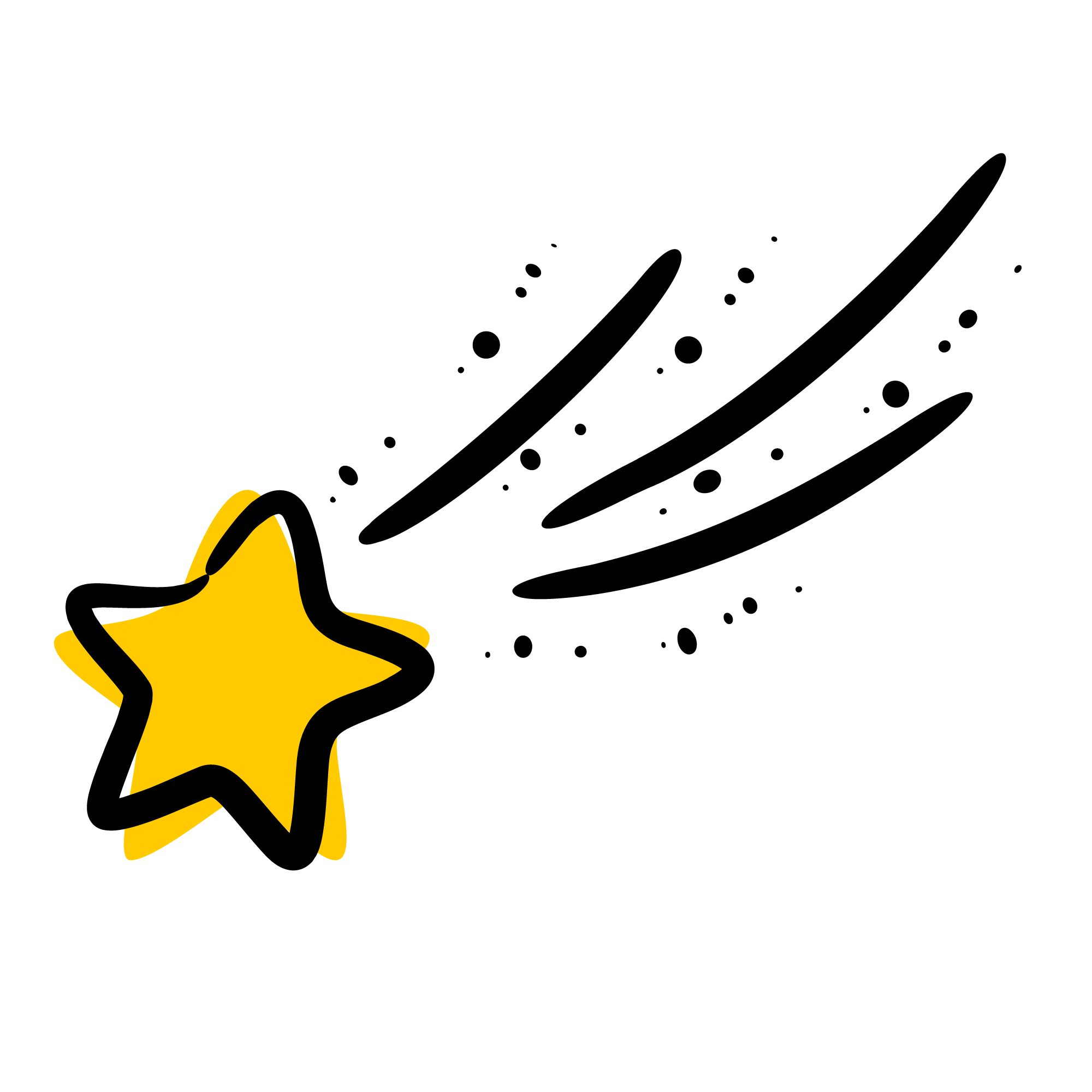 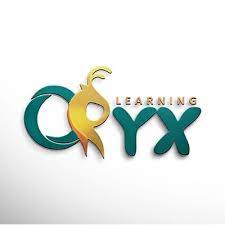 تدرب
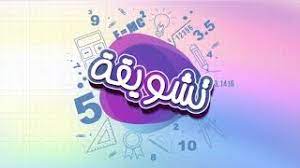 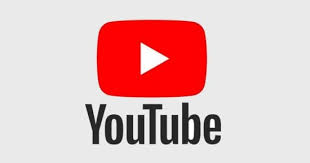 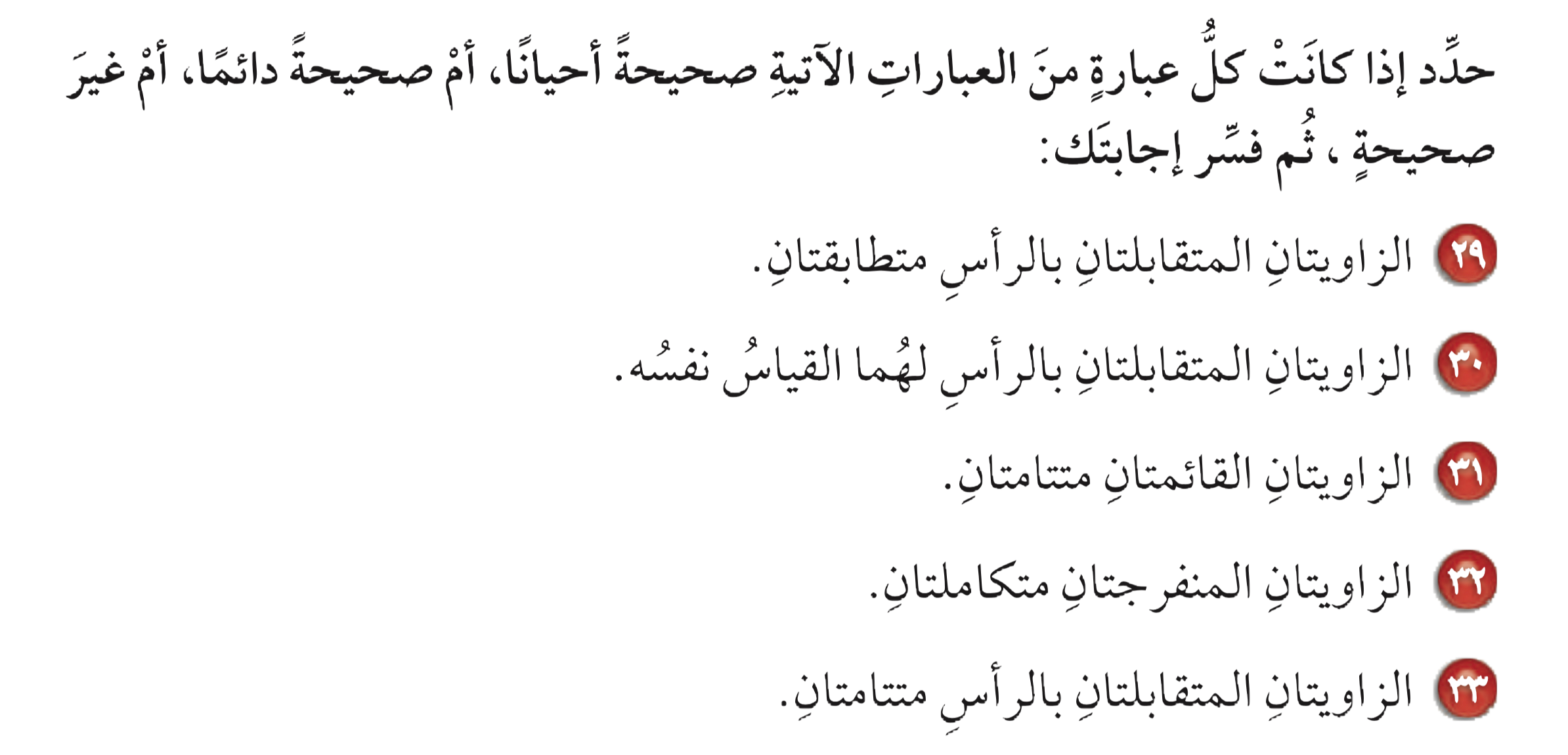 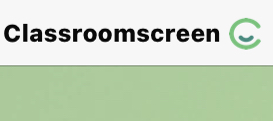 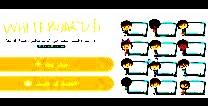 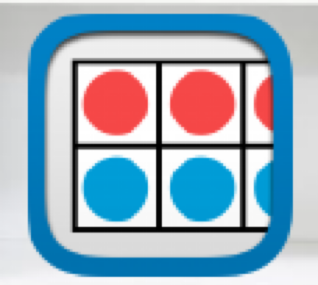 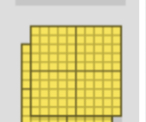 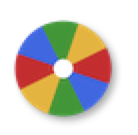 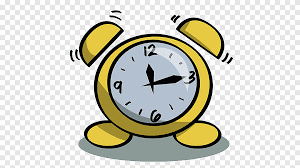 أدوات
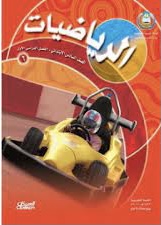 نشاط
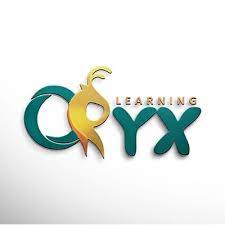 تدرب
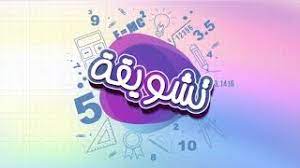 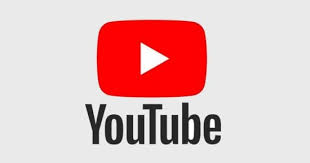 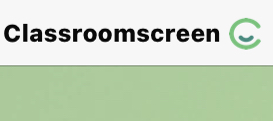 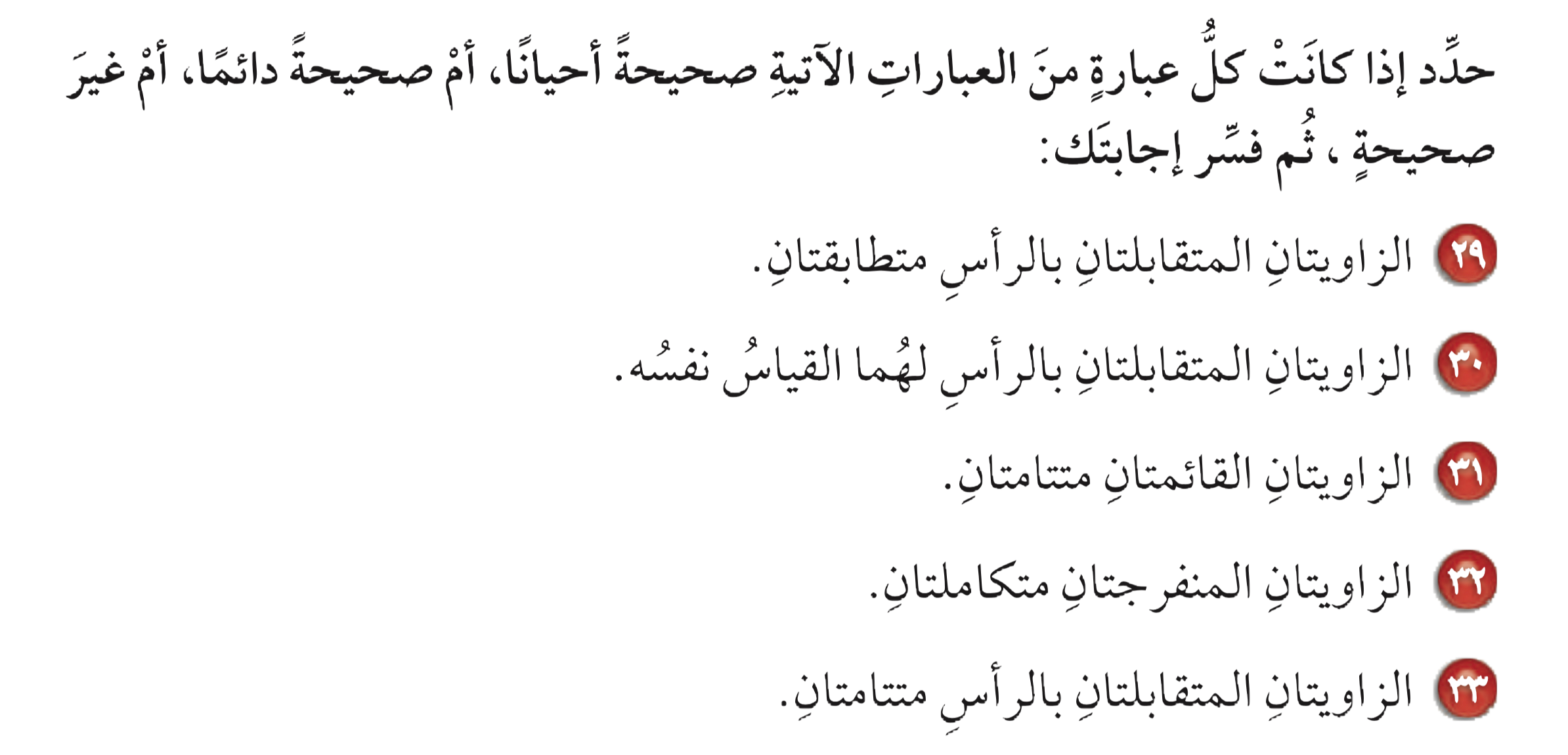 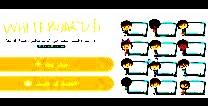 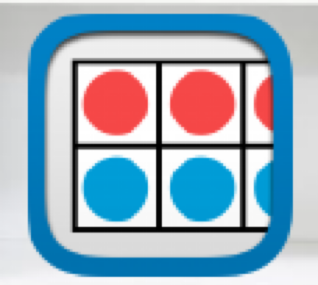 صحيحة دائما الزاويتان المقابلتان بالرأس متطابقتان.
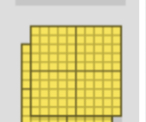 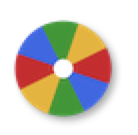 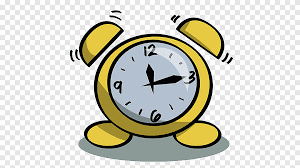 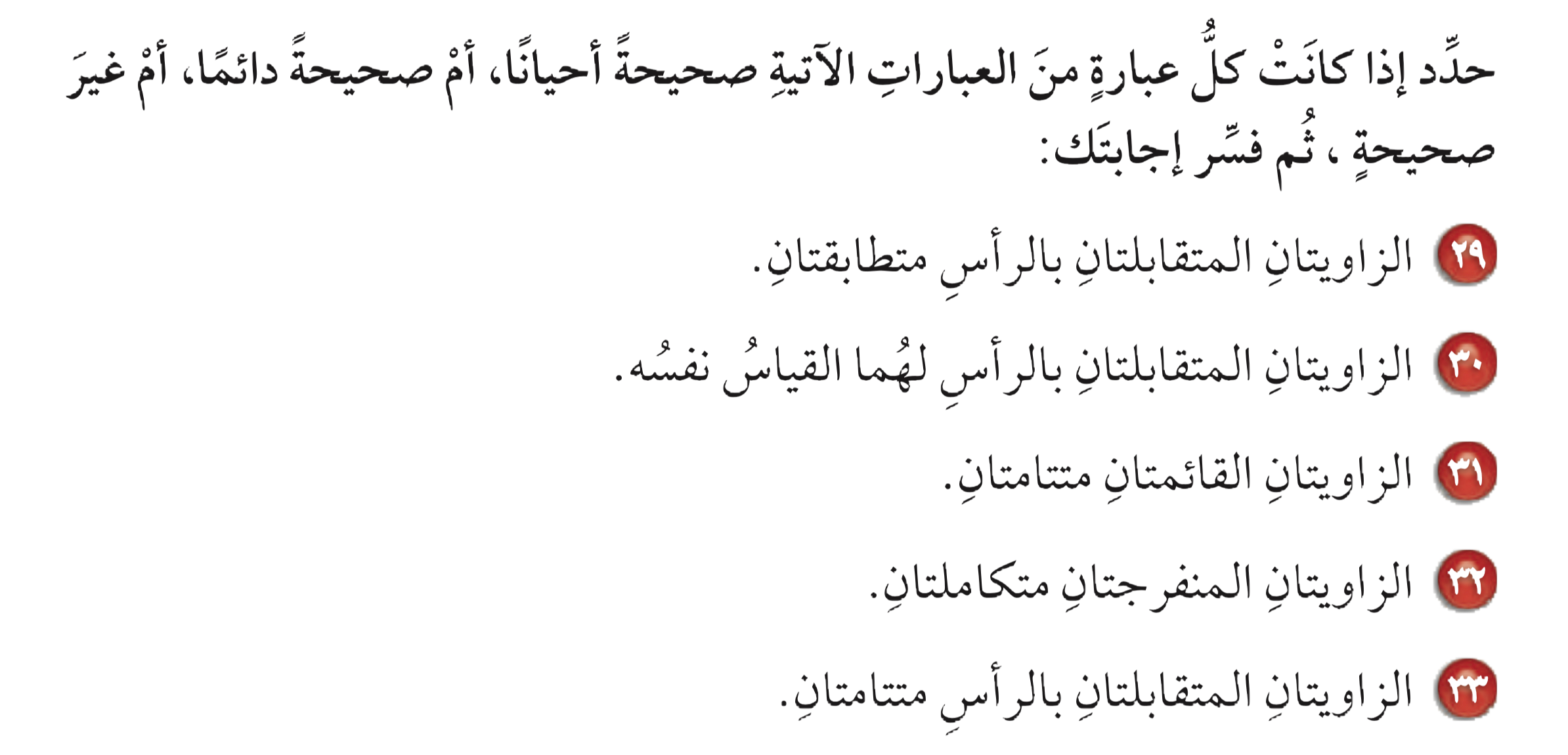 غير صحيحة  قياس كل زاوية قائمة ٩٠° 
و الزاويتان المتتامتان مجموعهما = ٩٠°
مسائل مهارات عليا
أدوات
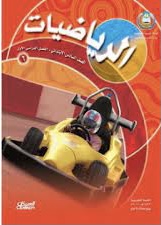 الحل
نشاط
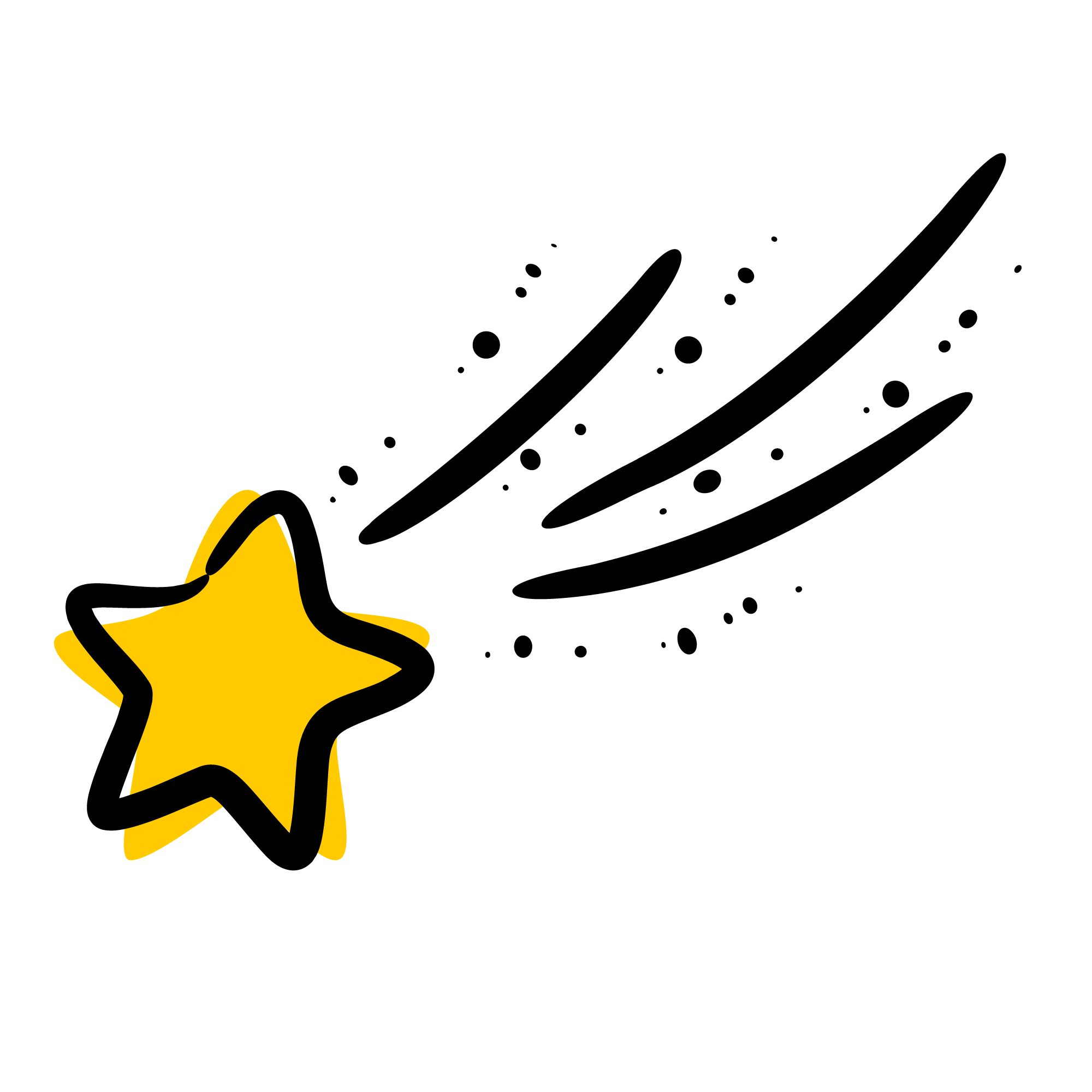 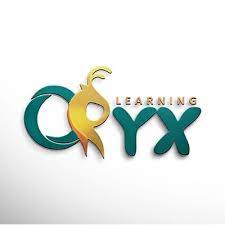 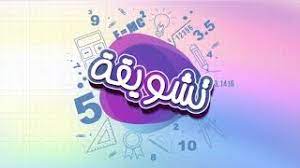 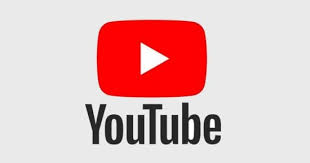 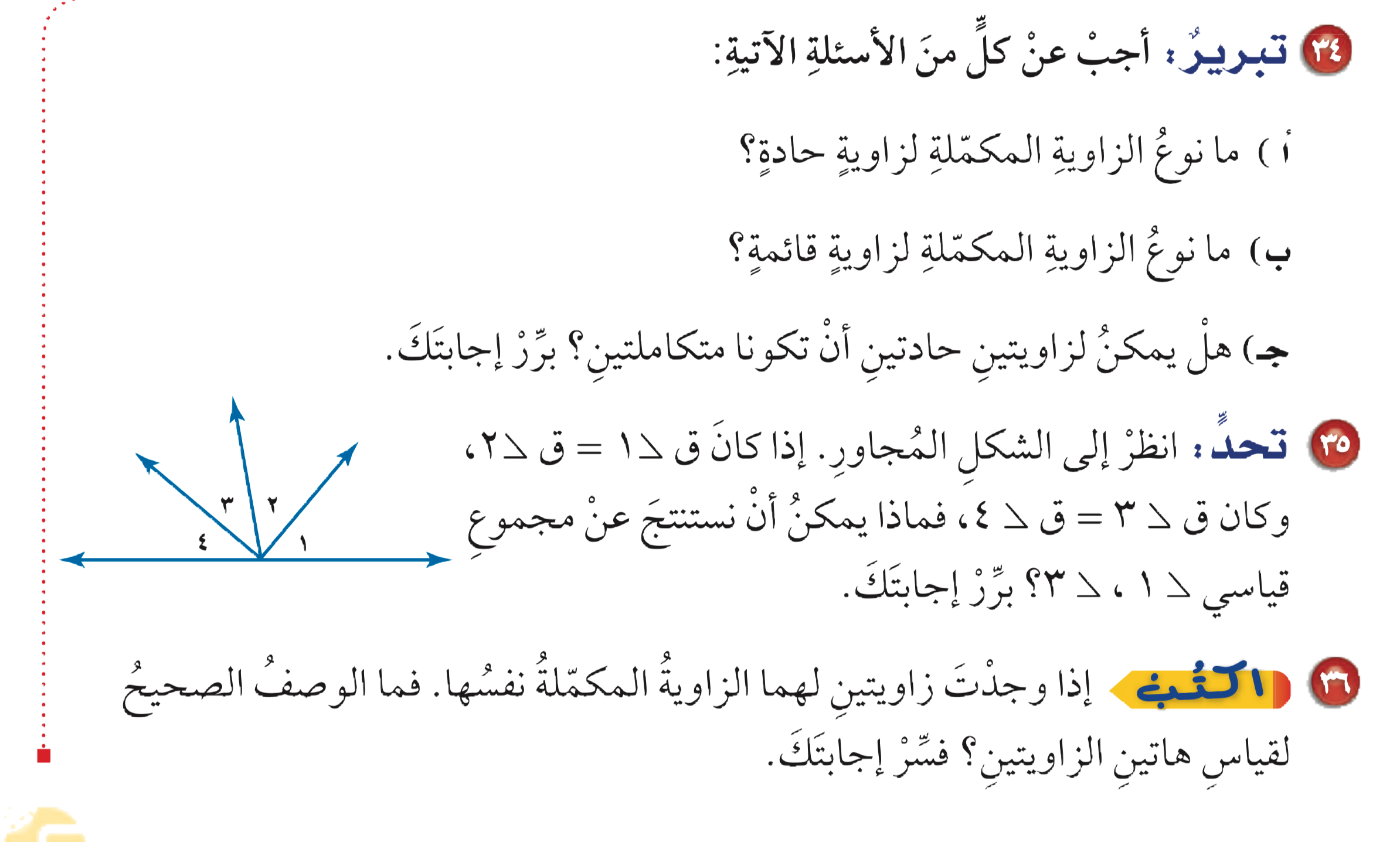 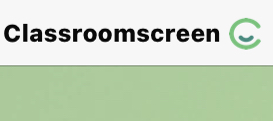 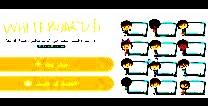 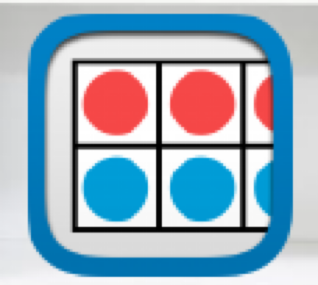 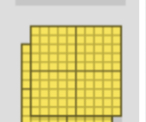 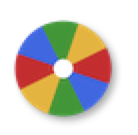 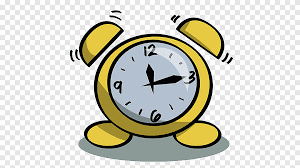 مسائل مهارات عليا
أدوات
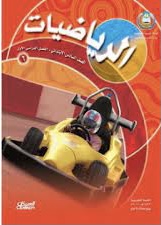 نشاط
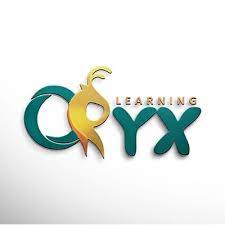 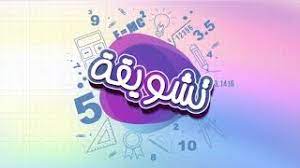 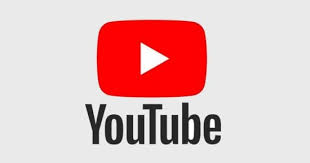 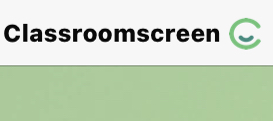 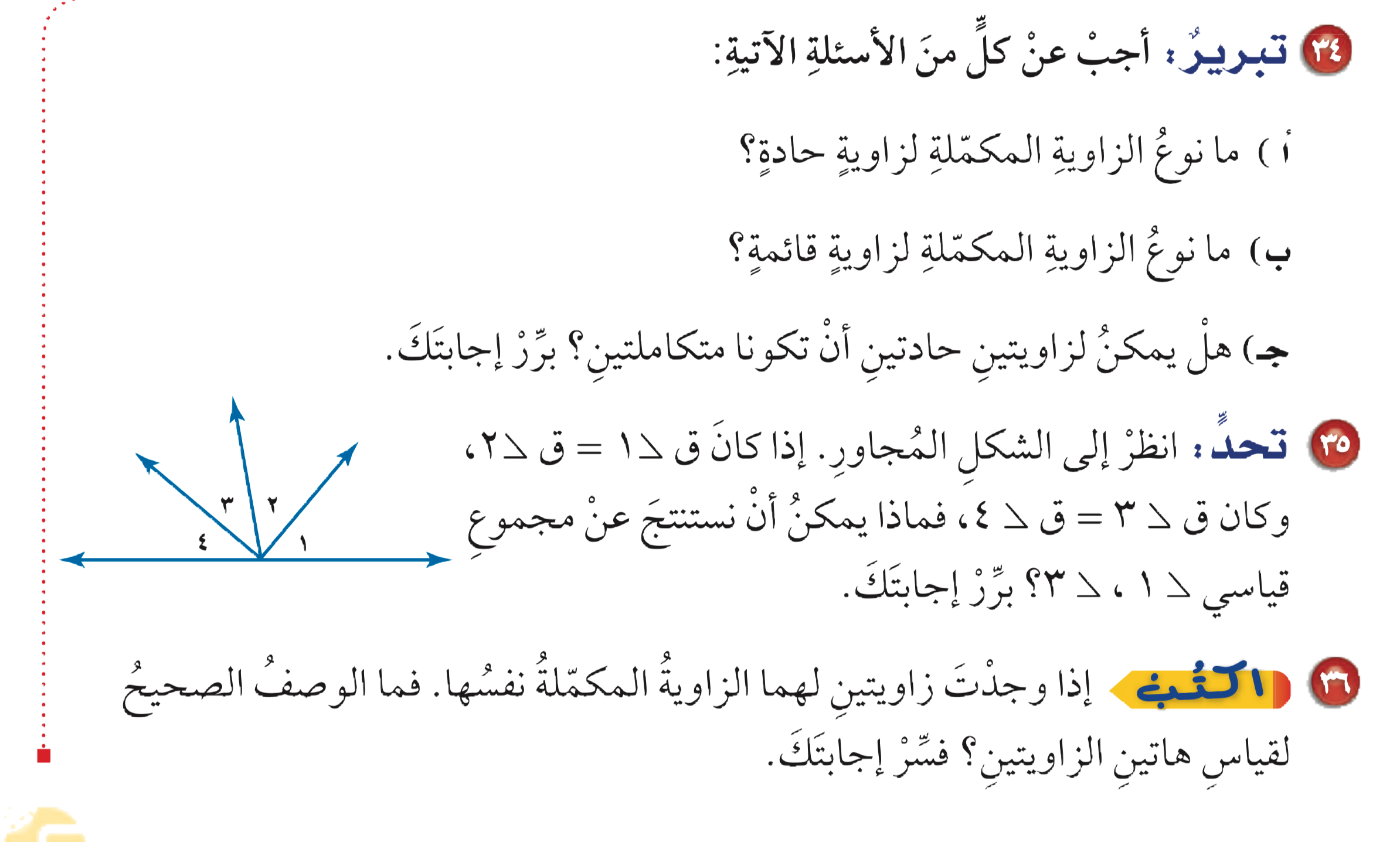 زاوية منفرجة
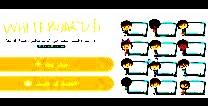 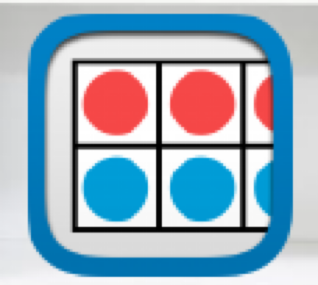 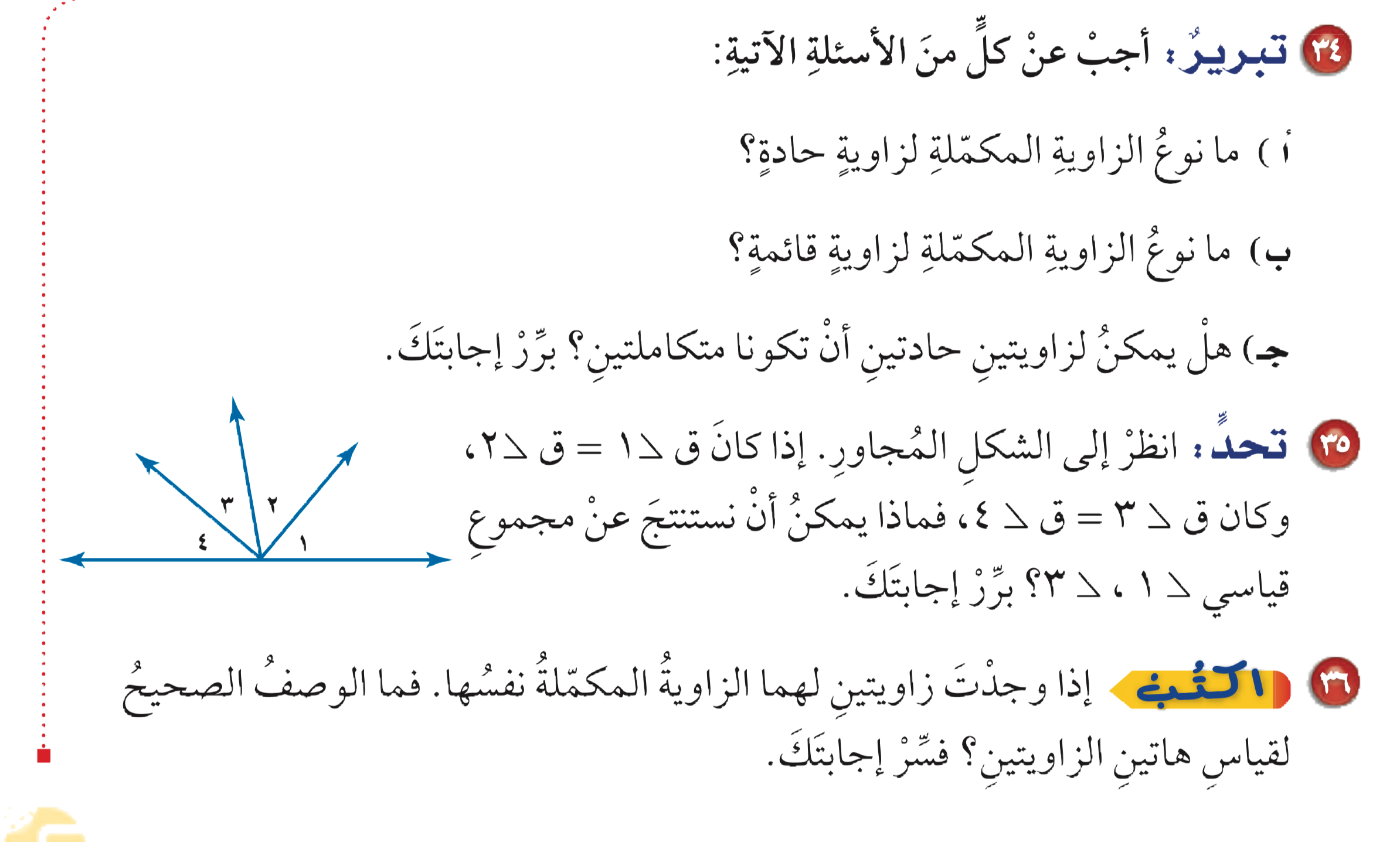 زاوية قائمة
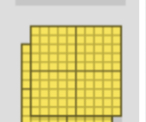 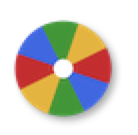 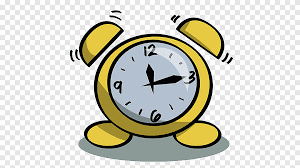 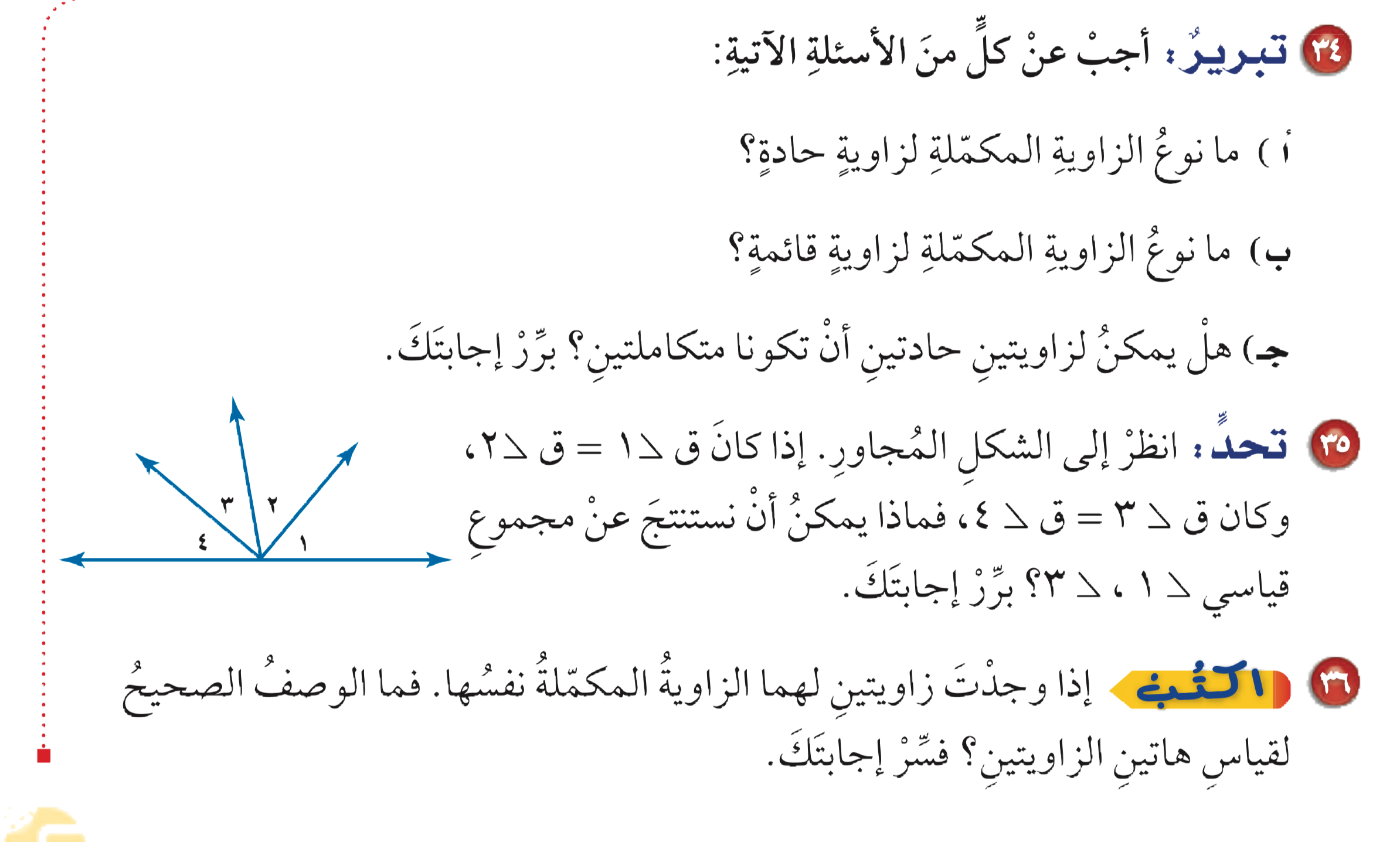 لا
 فمجموع قياس زاويتين حادتين لا يمكن أن يصل إلى ١٨٠°
؛ لأن قياس كل زاوية حادة أقل من ٩٠°
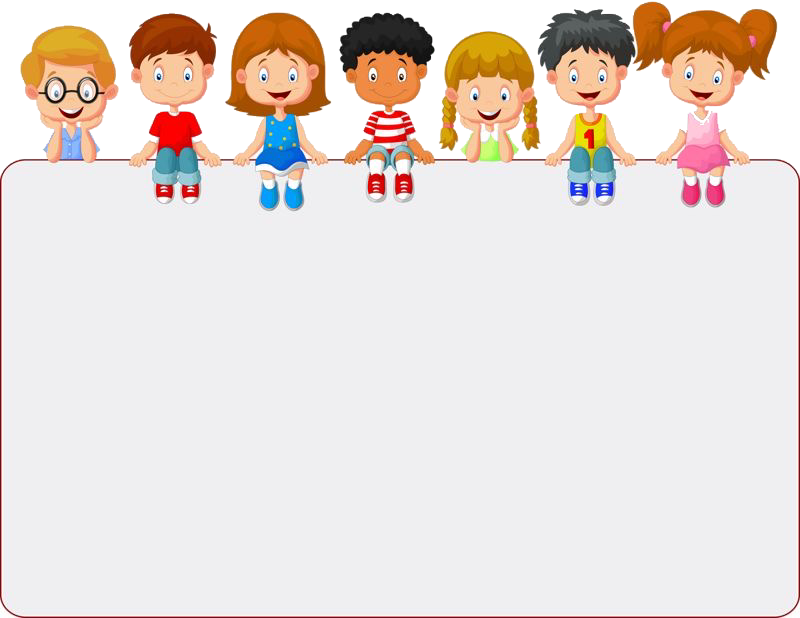 أدوات
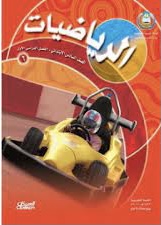 جدول التعلم
نشاط
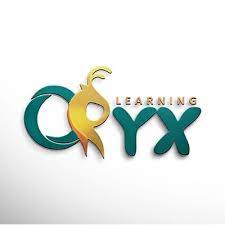 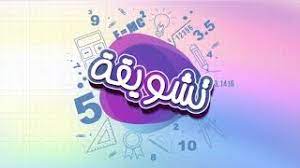 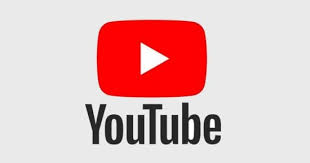 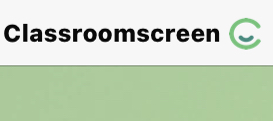 ماذا تعلمت
ماذا أعرف
ماذا أريد أن أعرف
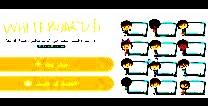 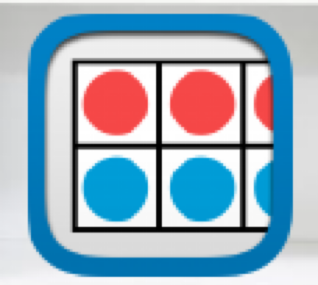 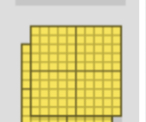 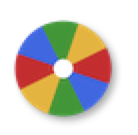 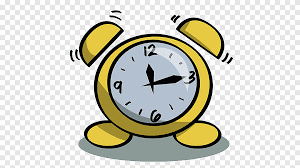 تقويم
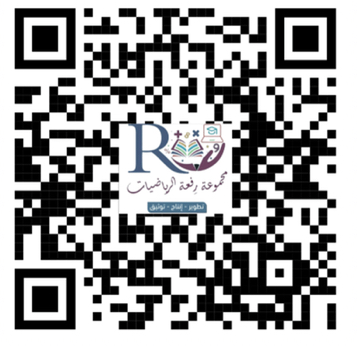 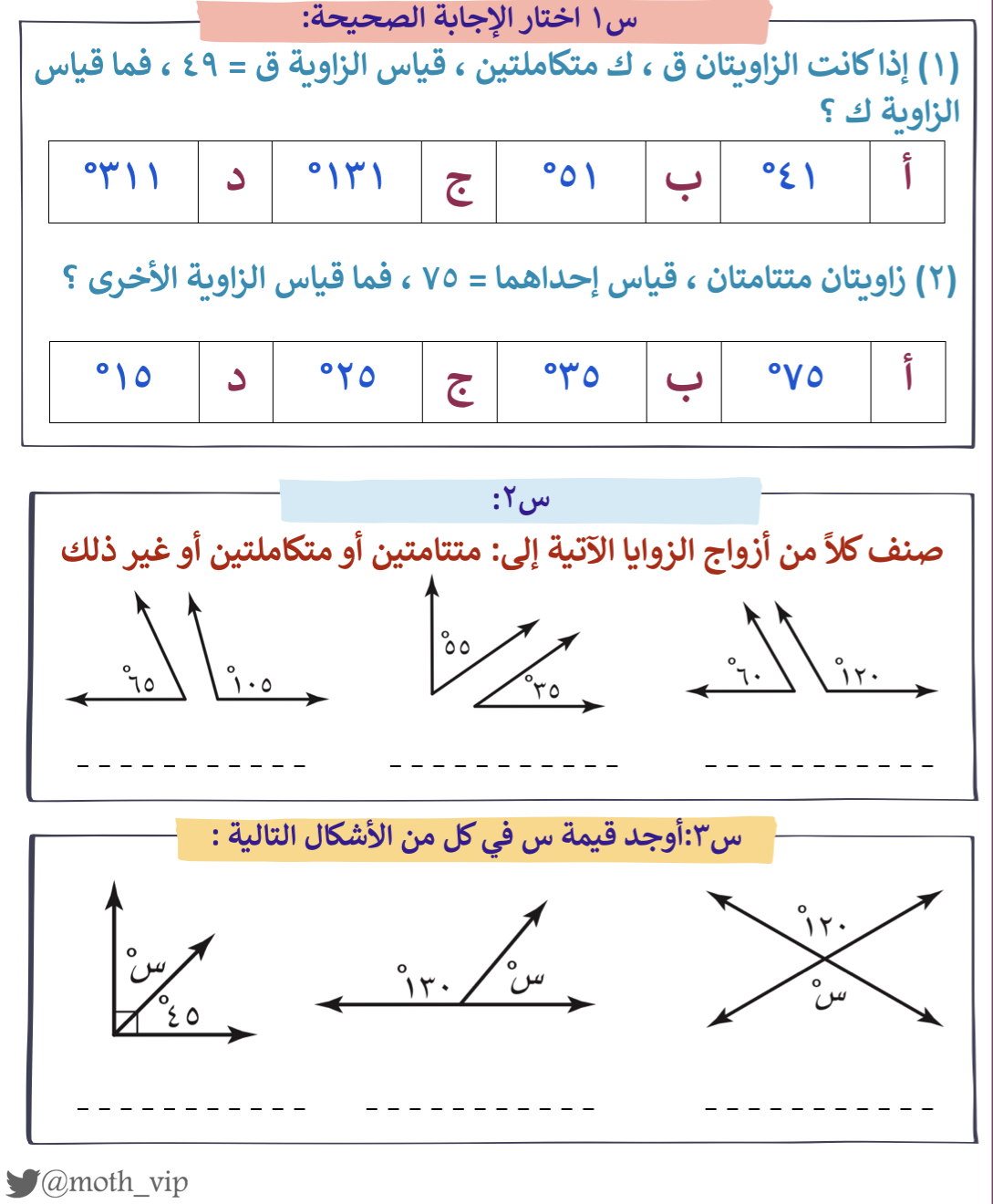 ختامي
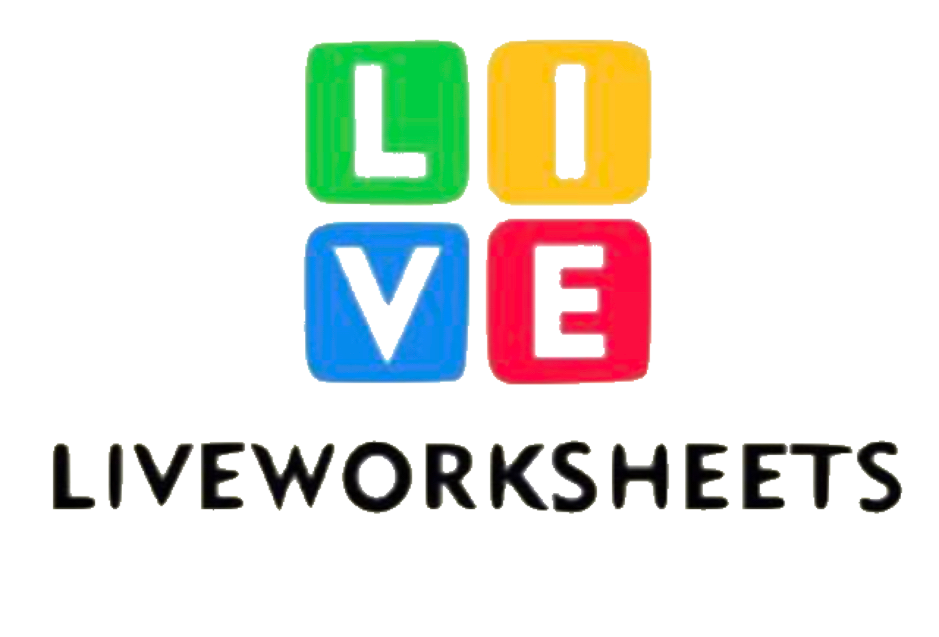 سؤال
ختاماً
الواجب
من ٨ إلى ٢٠
+ ٣٣
صفحة
٨٢
إن لم تُقدّم وقتك الثمين وجُهدك وتعبك لأجل هدف عظيم تسعى له فلن تصل إليه.